Grant no. 12135007
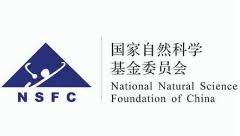 Craig Roberts … http://inp.nju.edu.cn/
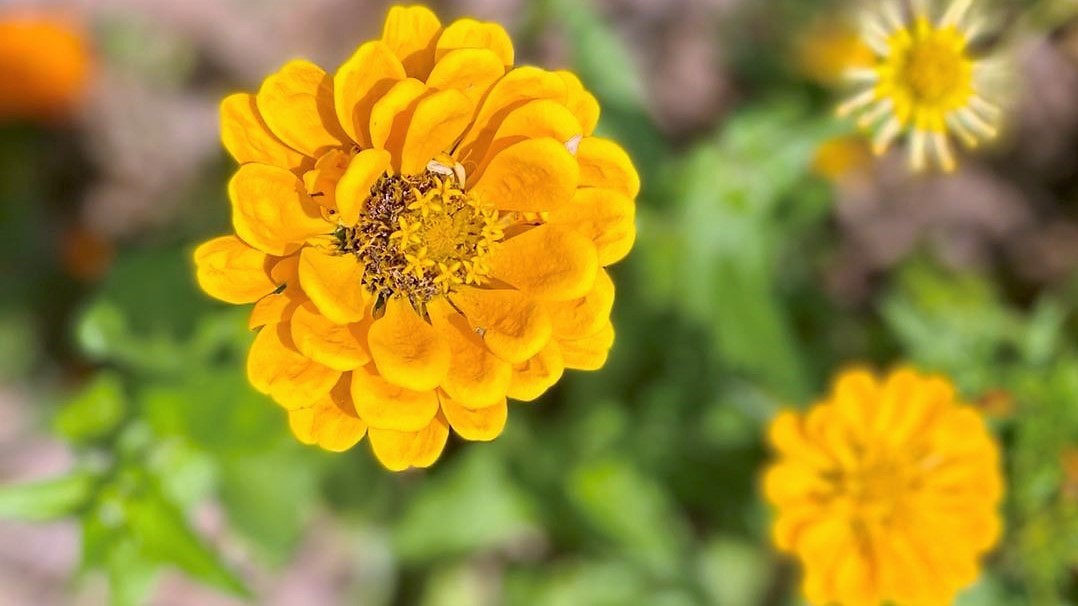 Recent Progress in Continuum Strong QCD
[Speaker Notes: 25+5]
Basic Questions in Nature …
Craig Roberts: cdroberts@nju.edu.cn  453 .. 24/08/09 ..."Recent Progress in Strong QCD"
2
12 Wkshp Hadron Physics & Opportunities Worldwide, Dalian - 24/08/04-09      (42)
Basic Questions in Nature … … that physics might answer in the foreseeable future
Craig Roberts: cdroberts@nju.edu.cn  453 .. 24/08/09 ..."Recent Progress in Strong QCD"
3
12 Wkshp Hadron Physics & Opportunities Worldwide, Dalian - 24/08/04-09      (42)
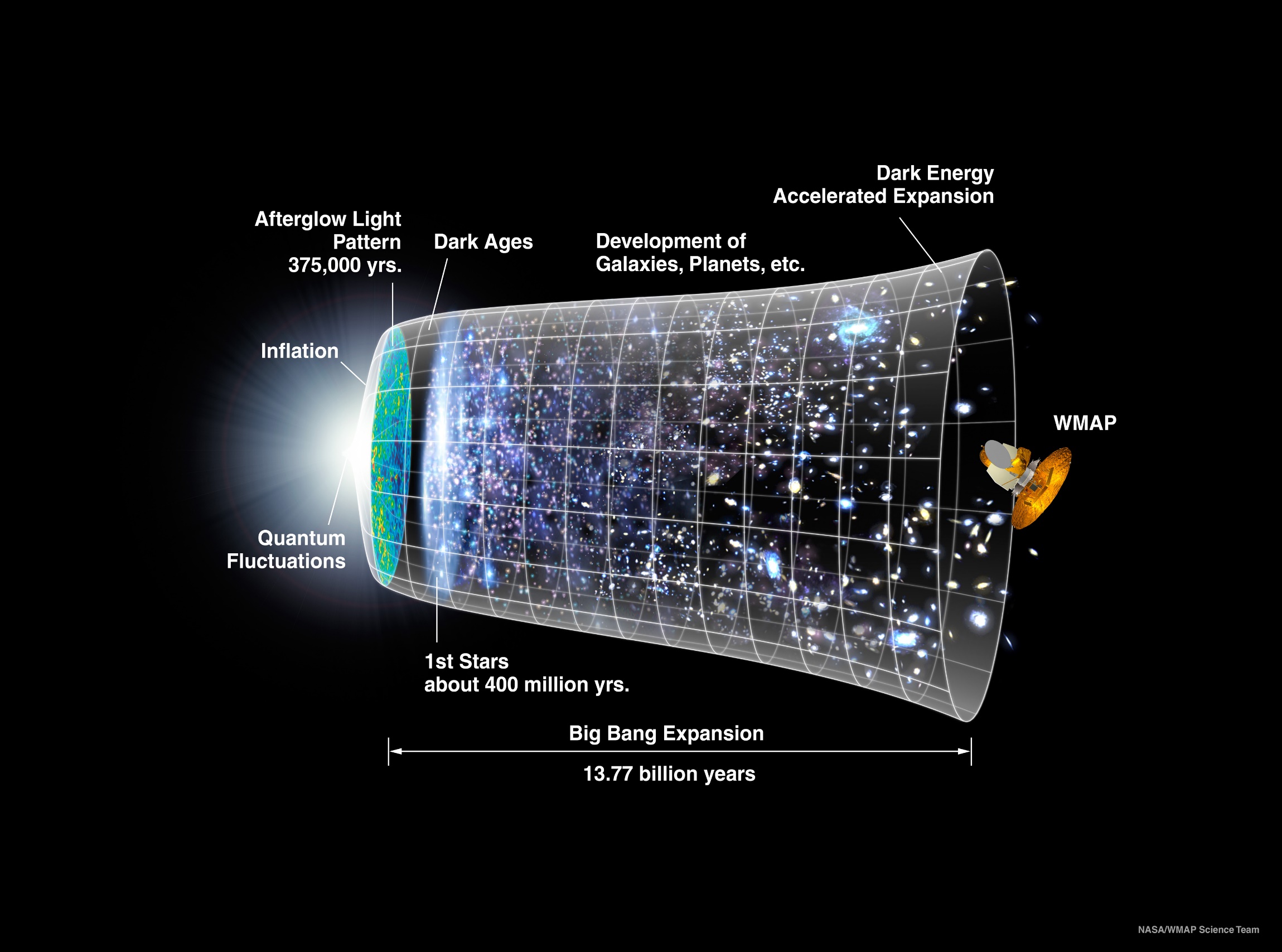 Our Universe
Its appearance was crucial to the formation of the Universe as we know it
Craig Roberts: cdroberts@nju.edu.cn  453 .. 24/08/09 ..."Recent Progress in Strong QCD"
4
12 Wkshp Hadron Physics & Opportunities Worldwide, Dalian - 24/08/04-09      (42)
Emergence of Hadron Mass
Standard Model of Particle Physics has one obvious mass-generating mechanism
	 = Higgs Boson … impacts are critical to evolution of Universe as we know it
However, Higgs boson alone is responsible for just ∼ 1% of the visible mass in the Universe
Proton mass budget … only 9 MeV/939 MeV is directly from Higgs
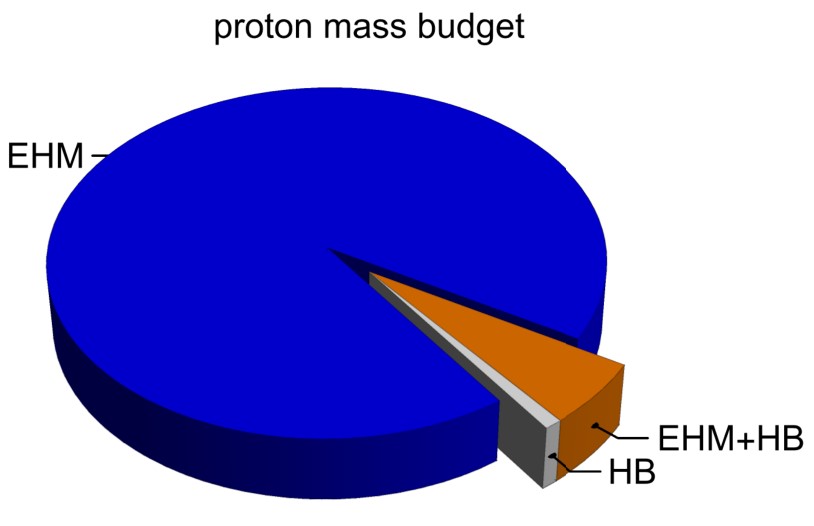 Decomposition is
gauge invariant
Poincaré invariant 
scale invariant
Evidently, Nature has another very effective mechanism for producing mass:
	Emergent Hadron Mass (EHM)
Alone, it produces 94% of the proton’s mass
Remaining 5% is generated by constructive interference between EHM and Higgs-boson
What is the origin of EHM?
Craig Roberts: cdroberts@nju.edu.cn  453 .. 24/08/09 ..."Recent Progress in Strong QCD"
5
12 Wkshp Hadron Physics & Opportunities Worldwide, Dalian - 24/08/04-09      (42)
Decompositions are
gauge invariant
Poincaré invariant 
scale invariant
Emergence of Hadron Mass - Basic Questions
What is the origin of EHM?  
Does it lie within QCD?
What are the connections with …  
Gluon and quark confinement?
Dynamical chiral symmetry breaking (DCSB)?
Nambu-Goldstone modes = π & K?
What is the role of Higgs in modulating observable properties of hadrons?
Without Higgs mechanism of mass generation, π and K would be indistinguishable
What is and wherefrom mass?
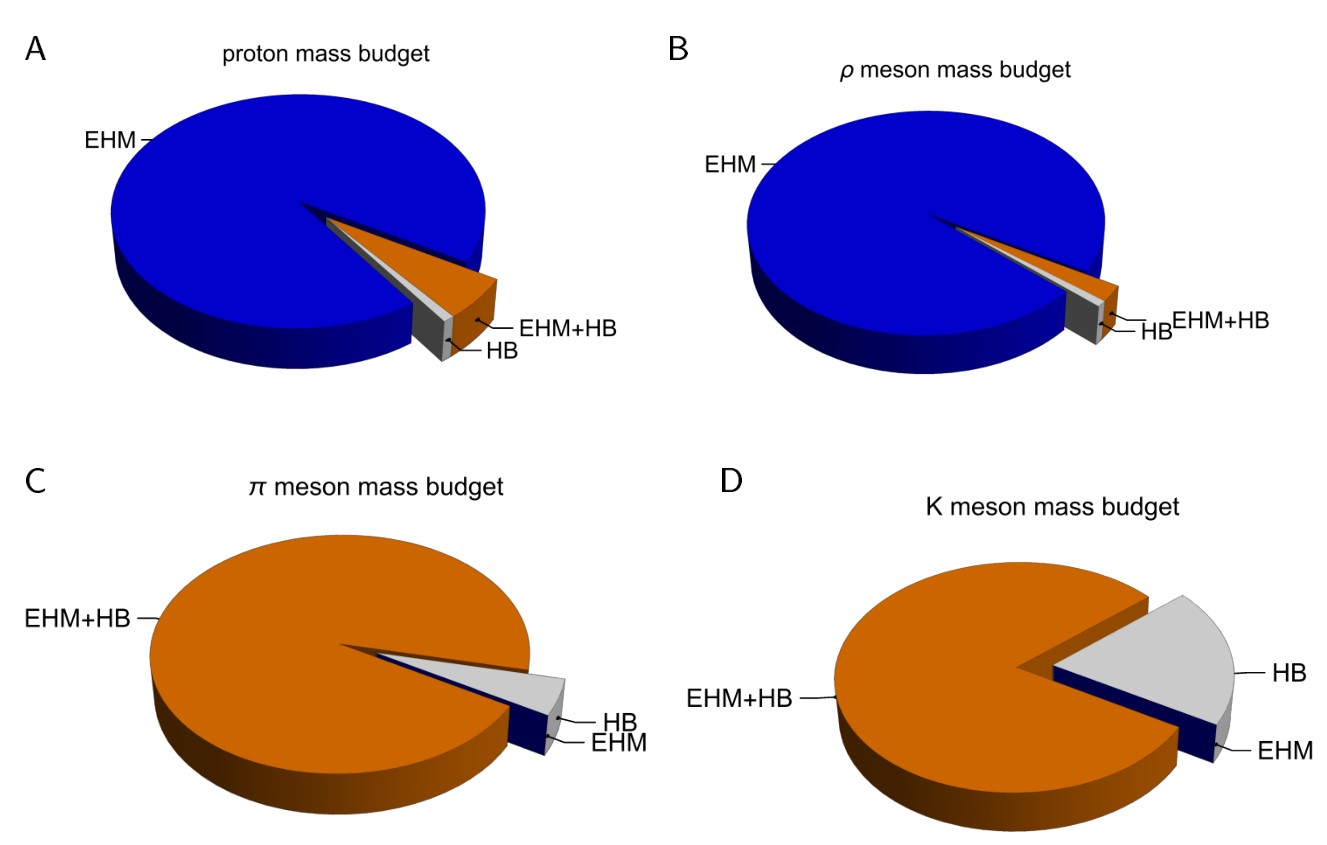 Craig Roberts: cdroberts@nju.edu.cn  453 .. 24/08/09 ..."Recent Progress in Strong QCD"
6
12 Wkshp Hadron Physics & Opportunities Worldwide, Dalian - 24/08/04-09      (42)
Quantum Chromodynamics
One-line Lagrangian – expressed in terms of gluon and quark partons
Which are NOT the degrees-of-freedom measured in detectors
Craig Roberts: cdroberts@nju.edu.cn  453 .. 24/08/09 ..."Recent Progress in Strong QCD"
7
12 Wkshp Hadron Physics & Opportunities Worldwide, Dalian - 24/08/04-09      (42)
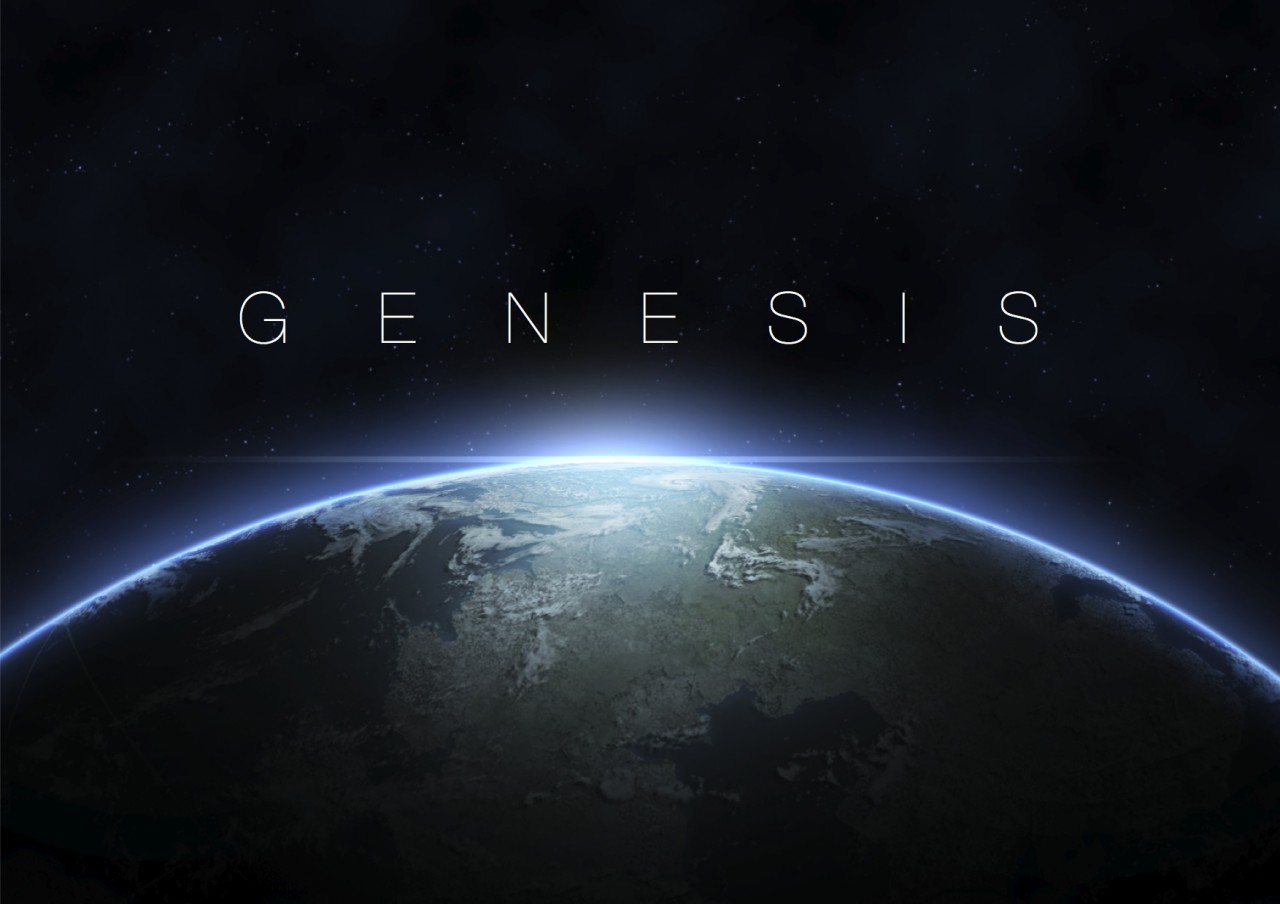 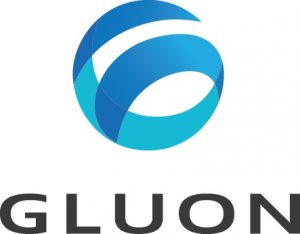 Craig Roberts: cdroberts@nju.edu.cn  453 .. 24/08/09 ..."Recent Progress in Strong QCD"
8
12 Wkshp Hadron Physics & Opportunities Worldwide, Dalian - 24/08/04-09      (42)
Modern UnderstandingGrew Slowly from Ancient Origins
3-gluon vertex
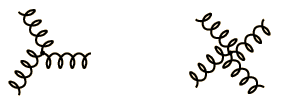 4-gluon vertex
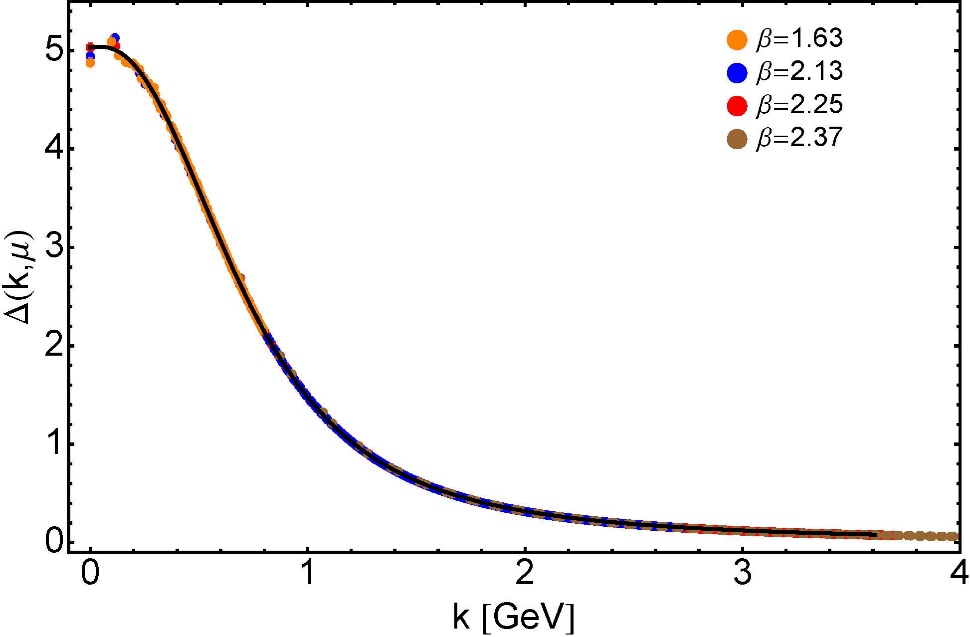 Truly mass from nothing 
An interacting theory, written in terms of massless gluon fields, produces dressed gluon fields that are characterised by a mass function that is large at infrared momenta
Gluon propagator … continuum and lattice QCD agree
QCD fact
Continuum theory and lattice simulations agree
Empirical verification?
Craig Roberts: cdroberts@nju.edu.cn  453 .. 24/08/09 ..."Recent Progress in Strong QCD"
9
12 Wkshp Hadron Physics & Opportunities Worldwide, Dalian - 24/08/04-09      (42)
D. Binosi, Emergent Hadron Mass in Strong Dynamics, Few Body Syst. 63 (2022) 42.
M. N. Ferreira, J. Papavassiliou, Gauge Sector Dynamics in QCD, Particles 6 (1) (2023) 312–363.
Modern UnderstandingGrew Slowly from Ancient Origins
EHM means
Gluons are massive – Schwinger Mechanism
3-gluon vertex
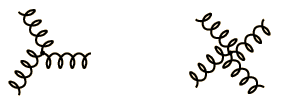 4-gluon vertex
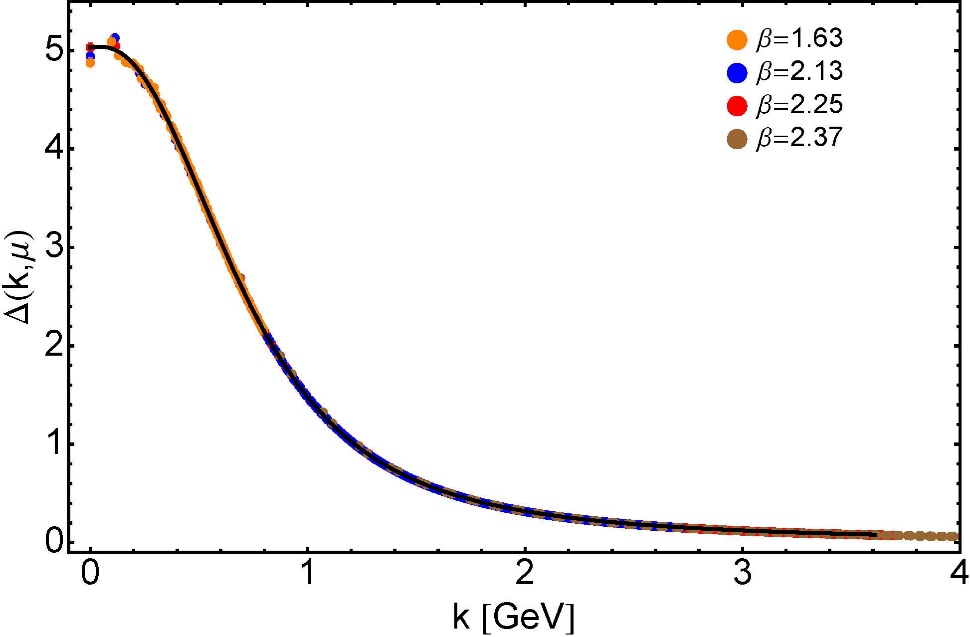 Truly mass from nothing 
An interacting theory, written in terms of massless gluon fields, produces dressed gluon fields that are characterised by a mass function that is large at infrared momenta
Gluon propagator … continuum and lattice QCD agree
QCD fact
Continuum theory and lattice simulations agree
Empirical verification?
Craig Roberts: cdroberts@nju.edu.cn  453 .. 24/08/09 ..."Recent Progress in Strong QCD"
10
12 Wkshp Hadron Physics & Opportunities Worldwide, Dalian - 24/08/04-09      (42)
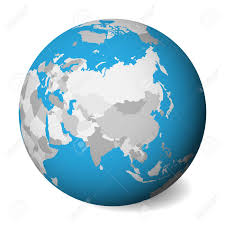 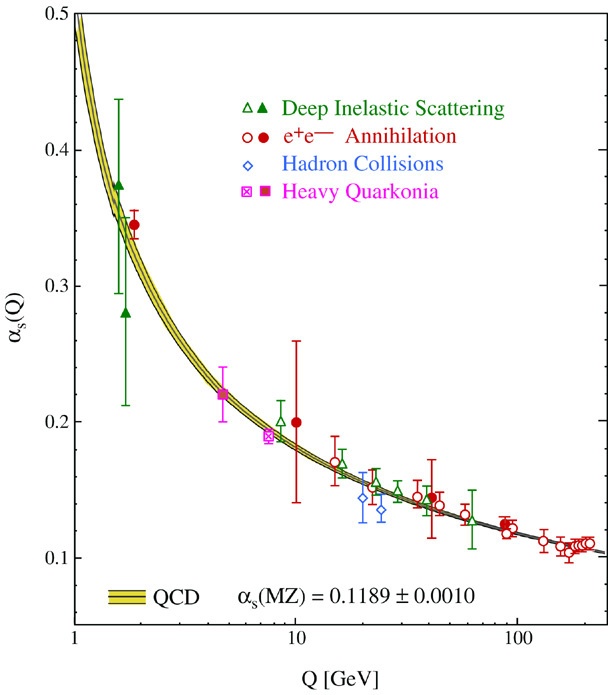 This is where we live
Asymptotic Freedom
Interaction becomes weaker 
 as energy grows
(as charges get closer together)
⇐
What’s happening 
out here?!
QCD’s Running Coupling
Craig Roberts: cdroberts@nju.edu.cn  453 .. 24/08/09 ..."Recent Progress in Strong QCD"
11
12 Wkshp Hadron Physics & Opportunities Worldwide, Dalian - 24/08/04-09      (42)
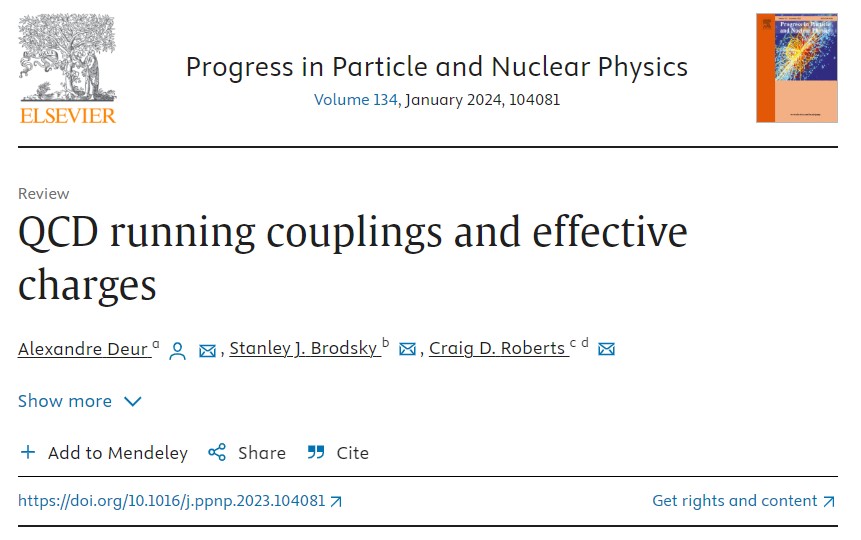 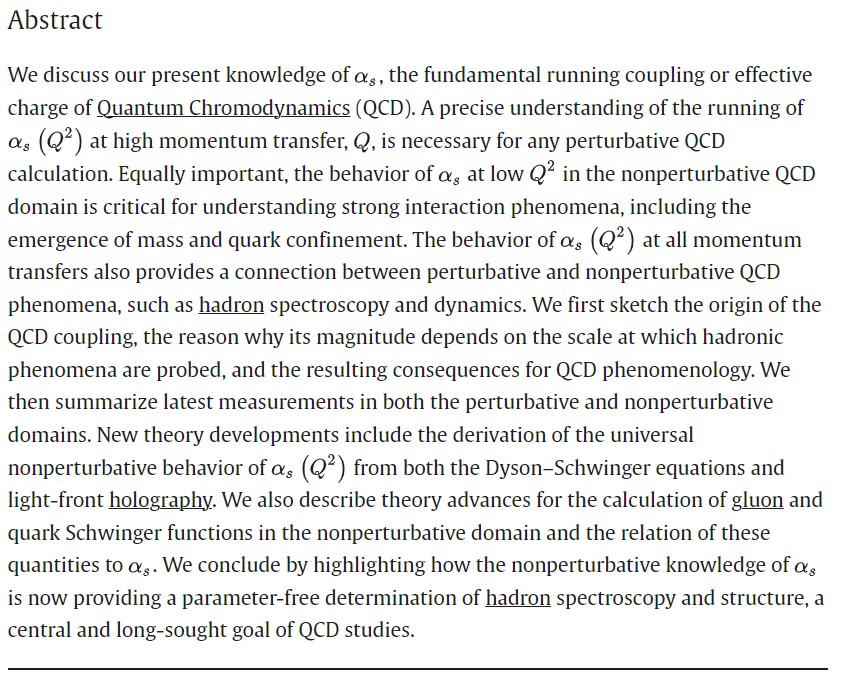 Craig Roberts: cdroberts@nju.edu.cn  453 .. 24/08/09 ..."Recent Progress in Strong QCD"
12
12 Wkshp Hadron Physics & Opportunities Worldwide, Dalian - 24/08/04-09      (42)
W  orkshop on Dyson-Schwinger Equations in Modern Mathematics 
                           and Physics (DSEMP2014) Trento, Italy, September 22-26, 2014
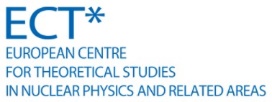 Process independent effective charge = running coupling
Effective charge from lattice QCD, Zhu-Fang Cui, Jin-Li Zhang et al., 
NJU-INP 014/19, arXiv:1912.08232 [hep-ph], Chin. Phys. C 44 (2020) 083102/1-10
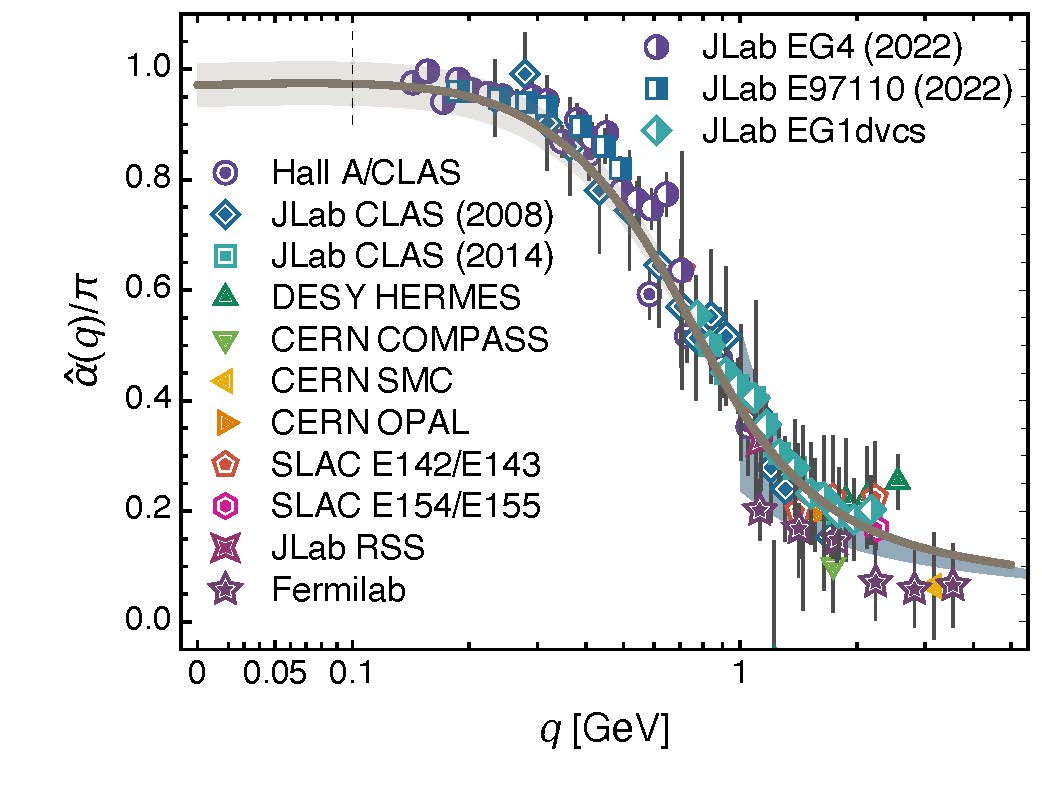 Process independent strong running coupling
     Daniele Binosi et al., arXiv:1612.04835 [nucl-th], Phys. Rev. D 96 (2017) 054026/1-7
Experimental determination of the QCD effective charge αg1(Q). 
     A. Deur; V. Burkert; J.-P. Chen; W. Korsch, Particles 5 (2022) 171
QCD Running Couplings and Effective Charges, Alexandre Deur, Stanley J. Brodsky and Craig Roberts,  e-Print: 2303.00723 [hep-ph], Prog. Part. Nucl. Phys. 134 (2024) 104081
Craig Roberts: cdroberts@nju.edu.cn  453 .. 24/08/09 ..."Recent Progress in Strong QCD"
13
12 Wkshp Hadron Physics & Opportunities Worldwide, Dalian - 24/08/04-09      (42)
W  orkshop on Dyson-Schwinger Equations in Modern Mathematics 
                           and Physics (DSEMP2014) Trento, Italy, September 22-26, 2014
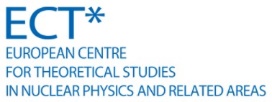 Process independent effective charge = running coupling
Effective charge from lattice QCD, Zhu-Fang Cui, Jin-Li Zhang et al., 
NJU-INP 014/19, arXiv:1912.08232 [hep-ph], Chin. Phys. C 44 (2020) 083102/1-10
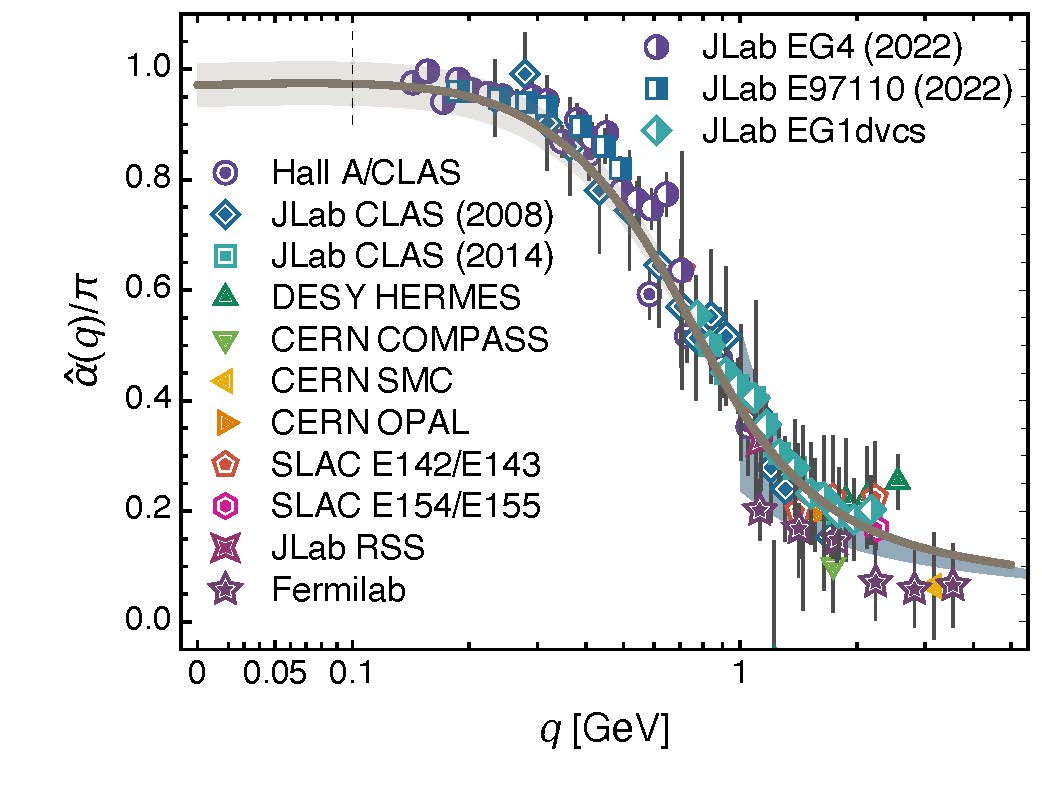 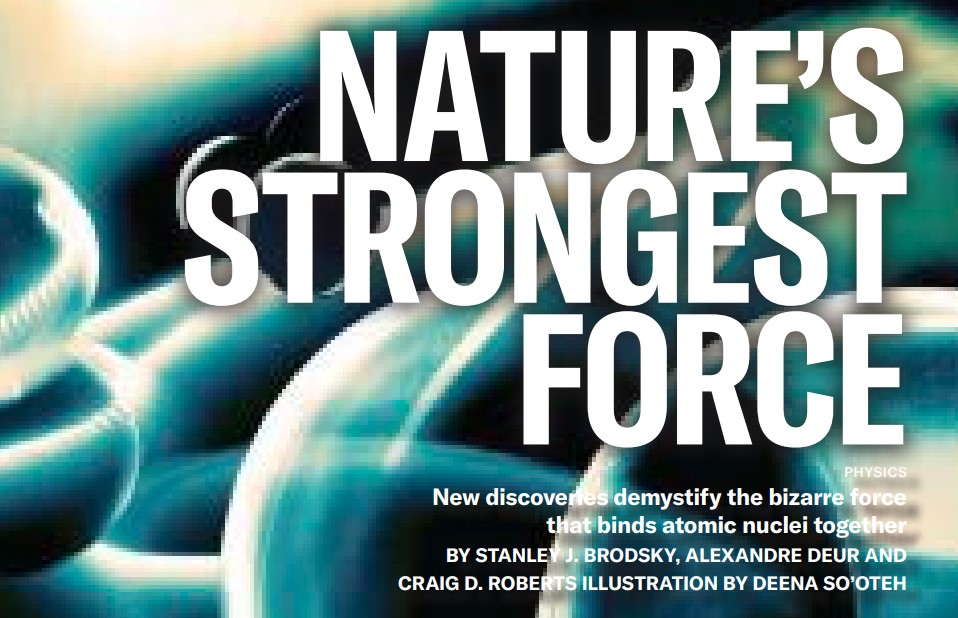 May 2024
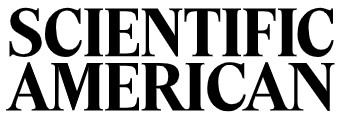 Process independent strong running coupling
     Daniele Binosi et al., arXiv:1612.04835 [nucl-th], Phys. Rev. D 96 (2017) 054026/1-7
Experimental determination of the QCD effective charge αg1(Q). 
     A. Deur; V. Burkert; J.-P. Chen; W. Korsch, Particles 5 (2022) 171
QCD Running Couplings and Effective Charges, Alexandre Deur, Stanley J. Brodsky and Craig Roberts,  e-Print: 2303.00723 [hep-ph], Prog. Part. Nucl. Phys. 134 (2024) 104081
Craig Roberts: cdroberts@nju.edu.cn  453 .. 24/08/09 ..."Recent Progress in Strong QCD"
14
12 Wkshp Hadron Physics & Opportunities Worldwide, Dalian - 24/08/04-09      (42)
EHM Basics
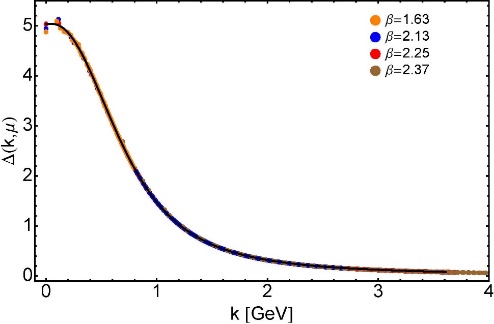 Absent Higgs boson couplings, QCD Lagrangian is scale invariant
Yet … 
Massless gluons become massive
A momentum-dependent charge is produced
Massless quarks become massive
EHM is expressed in 
EVERY strong interaction observable
Challenge to Theory = 
Elucidate all observable consequences of these phenomena 
and highlight the paths to measuring them
Challenge to Experiment = 
Test the theory predictions so that 
the boundaries of the Standard Model can finally be drawn
Three pillars of EHM
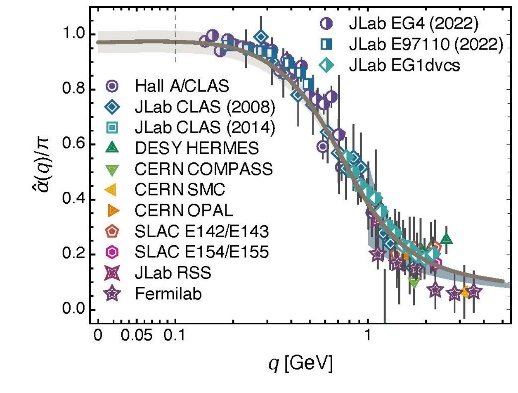 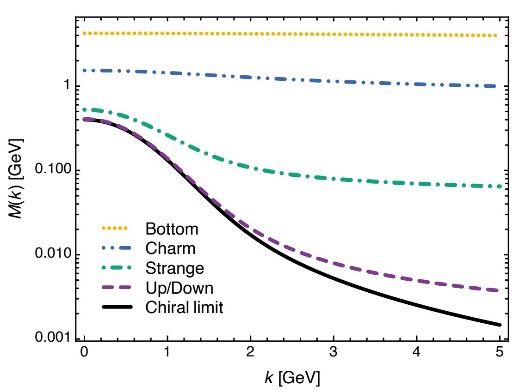 Craig Roberts: cdroberts@nju.edu.cn  453 .. 24/08/09 ..."Recent Progress in Strong QCD"
15
12 Wkshp Hadron Physics & Opportunities Worldwide, Dalian - 24/08/04-09      (42)
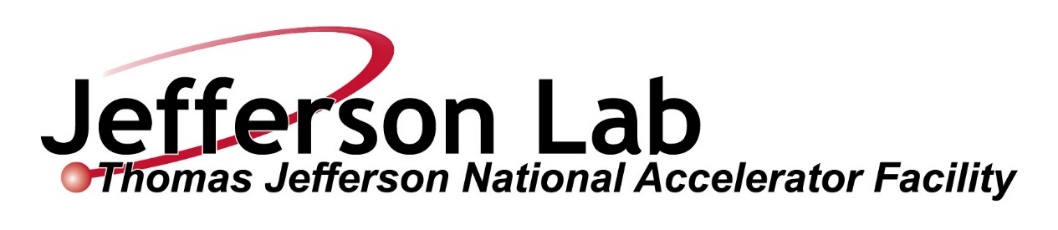 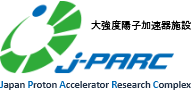 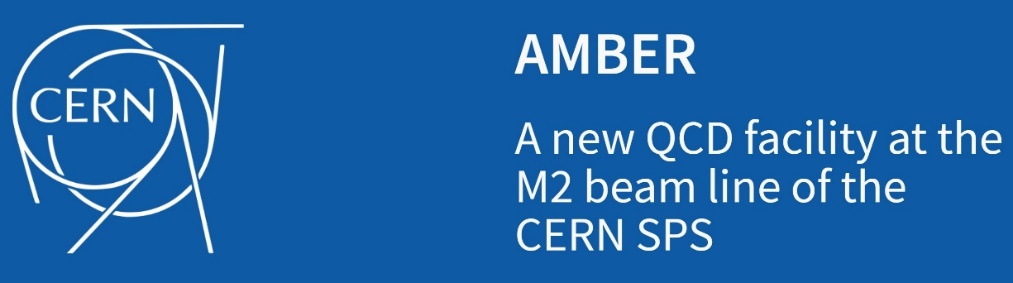 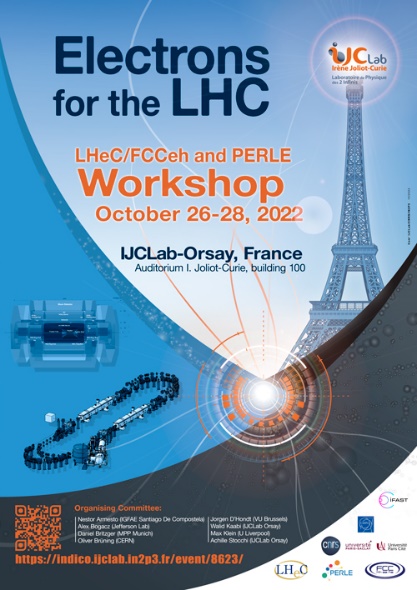 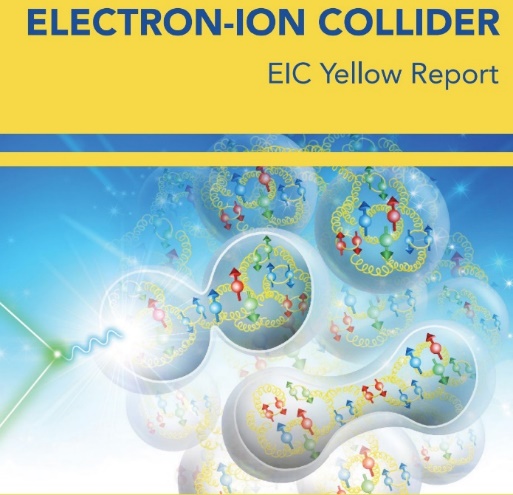 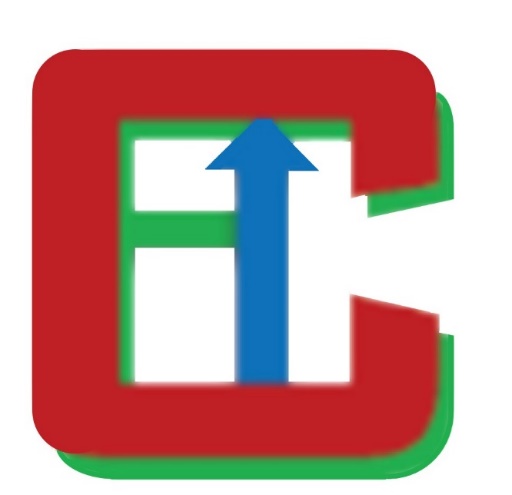 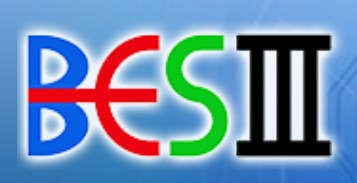 Charting EHM usingHigh Intensity, High Luminosity Facilities
Craig Roberts: cdroberts@nju.edu.cn  453 .. 24/08/09 ..."Recent Progress in Strong QCD"
16
12 Wkshp Hadron Physics & Opportunities Worldwide, Dalian - 24/08/04-09      (42)
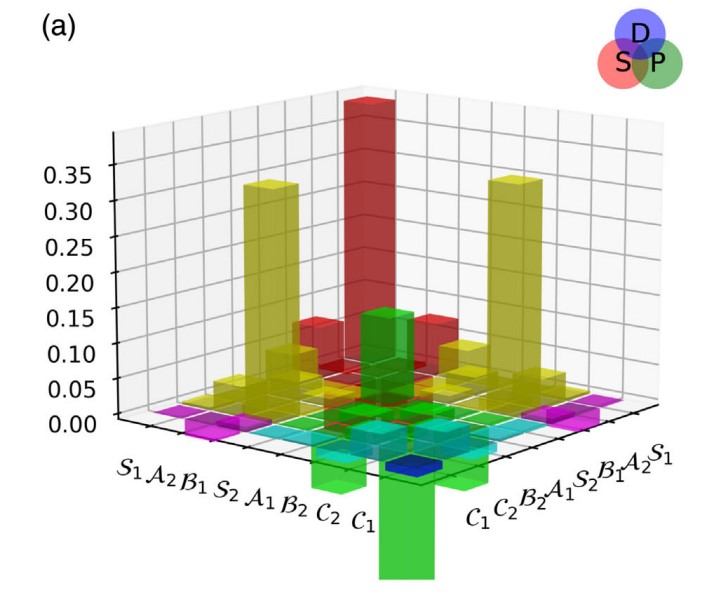 Nucleon & Its Resonances
Craig Roberts: cdroberts@nju.edu.cn  453 .. 24/08/09 ..."Recent Progress in Strong QCD"
17
12 Wkshp Hadron Physics & Opportunities Worldwide, Dalian - 24/08/04-09      (42)
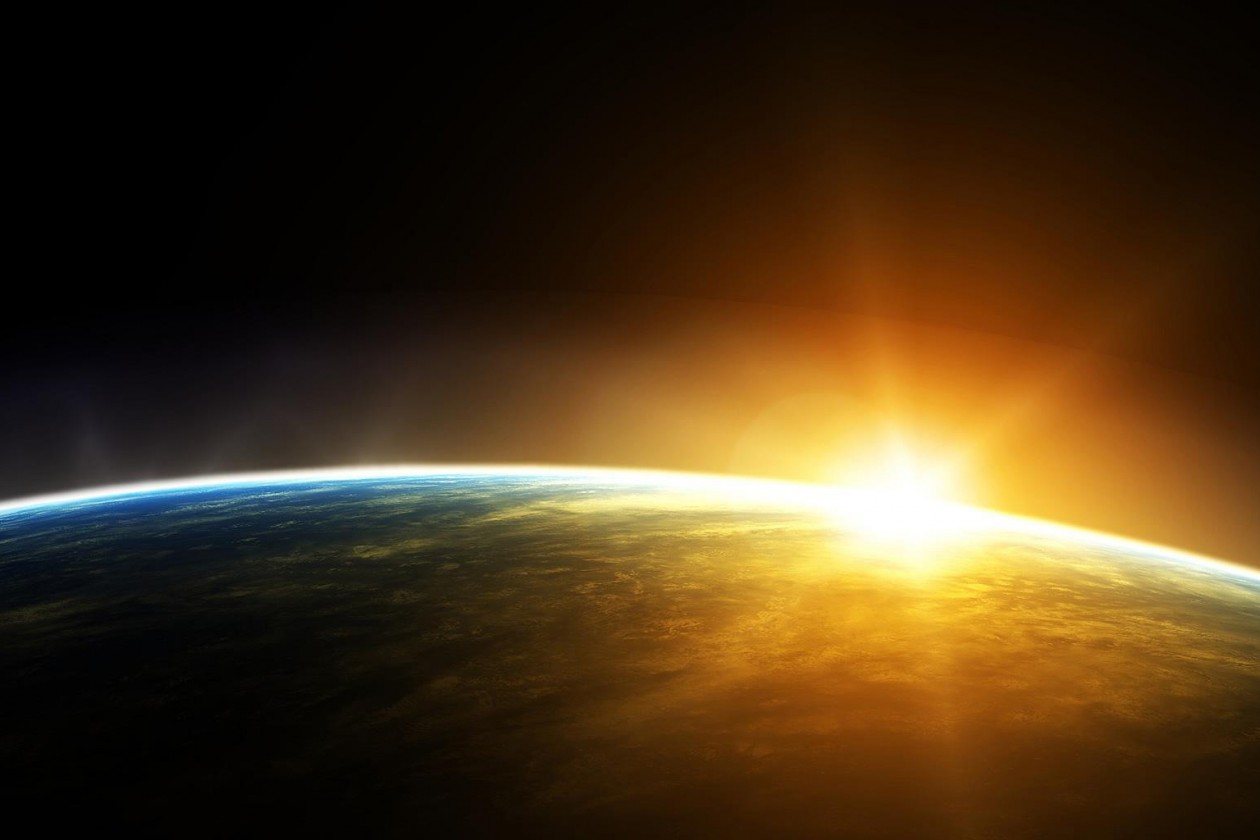 Charting EHM
AMBER @ CERN
EIC
EicC & SCT & CEPC
JLab12 & JLab20+
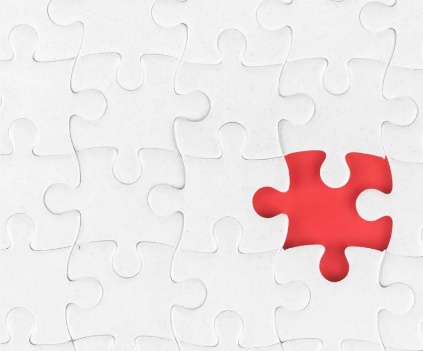 Craig Roberts: cdroberts@nju.edu.cn  453 .. 24/08/09 ..."Recent Progress in Strong QCD"
18
12 Wkshp Hadron Physics & Opportunities Worldwide, Dalian - 24/08/04-09      (42)
Nucleon mass from a covariant three-quark Faddeev equation
G. Eichmann et al., Phys. Rev. Lett. 104 (2010) 201601 
Nucleon charge and magnetisation distributions: flavour separation and zeroes, 
Zhao-Qian Yao et al., e-Print: 2403.08088 [hep-ph]
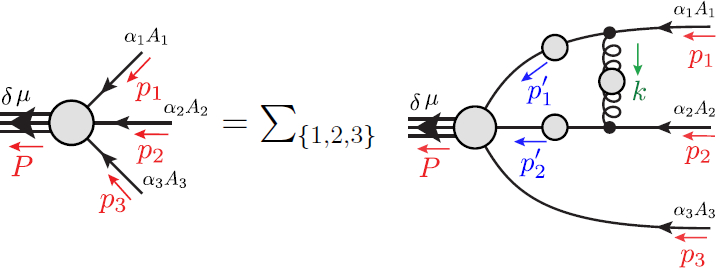 Faddeev Equation for Baryons
Craig Roberts: cdroberts@nju.edu.cn  453 .. 24/08/09 ..."Recent Progress in Strong QCD"
19
12 Wkshp Hadron Physics & Opportunities Worldwide, Dalian - 24/08/04-09      (42)
Nucleon charge and magnetisation distributions: zeroes and flavour separation
Nucleon charge and magnetisation distributions: flavour separation and zeroes, 
Zhao-Qian Yao et al., e-Print: 2403.08088 [hep-ph]
Onset of scaling violation in pion and kaon elastic electromagnetic form factors, 
Zhao-Qian Yao (姚照千) et al.,  e-Print: 2405.04681 [hep-ph], Phys. Lett. B 855 (2024) 138823/1-7
Craig Roberts: cdroberts@nju.edu.cn  453 .. 24/08/09 ..."Recent Progress in Strong QCD"
20
12 Wkshp Hadron Physics & Opportunities Worldwide, Dalian - 24/08/04-09      (42)
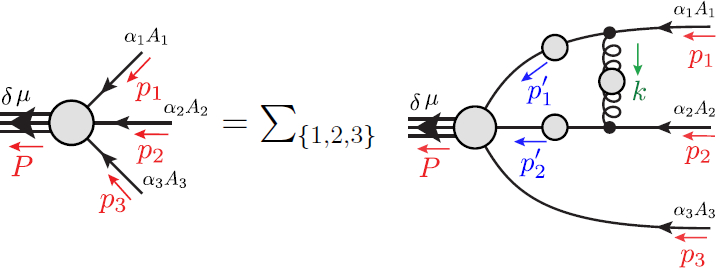 Structure of Baryons
Poincaré covariant Faddeev equation sums all possible exchanges and interactions that can take place between three dressed-quarks
Evidently, direct solution of Faddeev equation using rainbow-ladder truncation is now possible … remains a challenging numerical problem
Craig Roberts: cdroberts@nju.edu.cn  453 .. 24/08/09 ..."Recent Progress in Strong QCD"
21
12 Wkshp Hadron Physics & Opportunities Worldwide, Dalian - 24/08/04-09      (42)
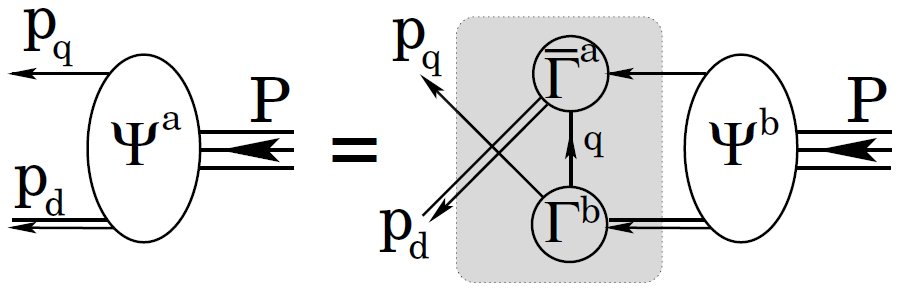 Structure of Baryons
Solution delivers 
Poincaré-covariant 
proton wave function
Poincaré covariant Faddeev equation sums all possible exchanges and interactions that can take place between three dressed-quarks
Evidently, direct solution of Faddeev equation using rainbow-ladder truncation is now possible … remains a challenging numerical problem
For many applications, diquark approximation to quark + quark scattering kernel is used
Prediction: owing to EHM phenomena, strong diquark correlations exist within baryons
proton and neutron … both scalar and axial-vector diquarks are present
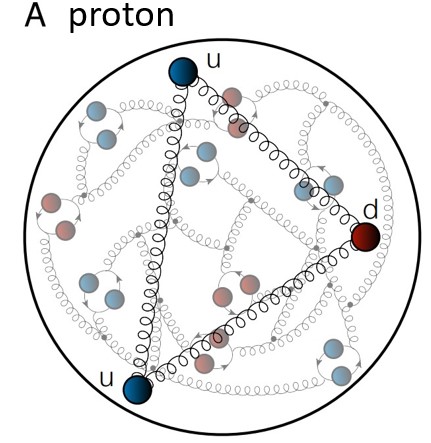 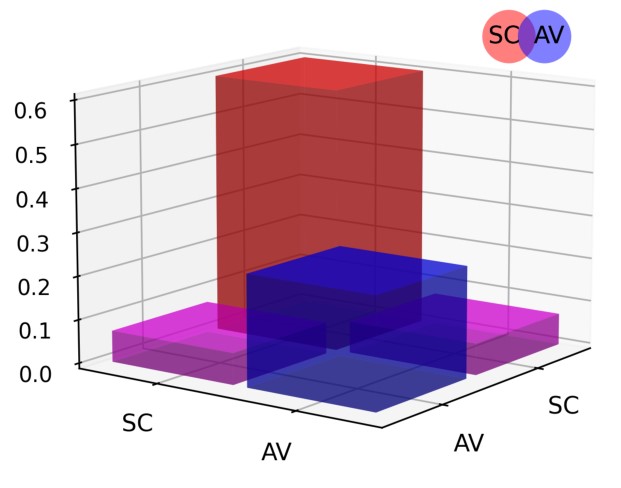 Craig Roberts: cdroberts@nju.edu.cn  453 .. 24/08/09 ..."Recent Progress in Strong QCD"
22
12 Wkshp Hadron Physics & Opportunities Worldwide, Dalian - 24/08/04-09      (42)
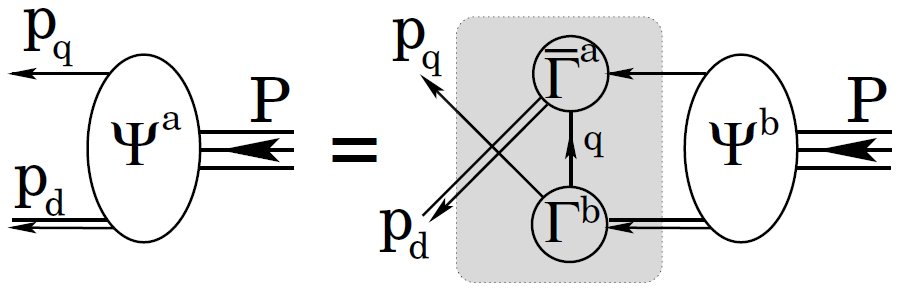 Structure of Baryons
Solution delivers 
Poincaré-covariant 
proton wave function
Poincaré covariant Faddeev equation sums all possible exchanges and interactions that can take place between three dressed-quarks
Direct solution of Faddeev equation using rainbow-ladder truncation is now possible, but numerical challenges remain
For many applications, diquark approximation to quark+quark scattering kernel is used
Prediction: owing to EHM: 
                 proton wave function is not just S-wave, but contains strong P-wave contributions
                            baryon wave functions 
                            necessarily contain 
                            orbital angular momentum
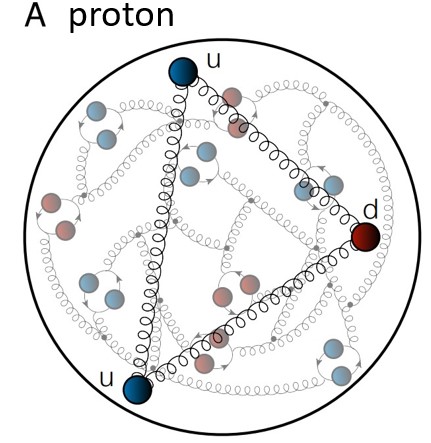 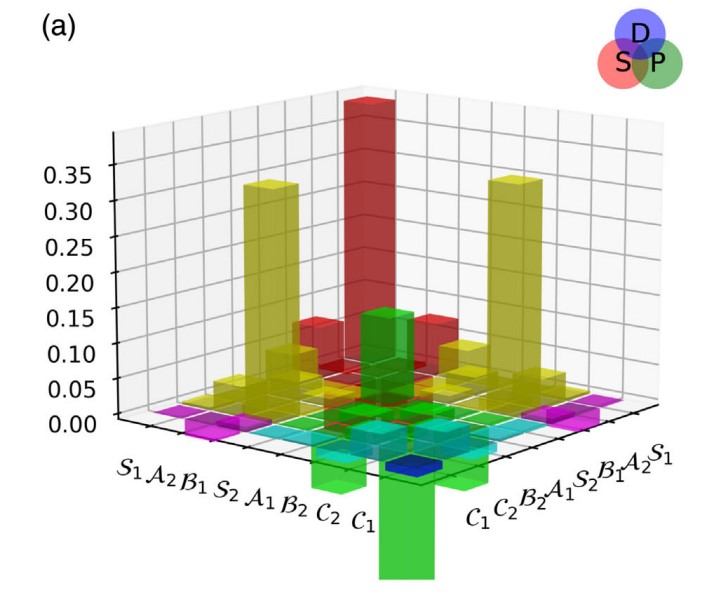 Craig Roberts: cdroberts@nju.edu.cn  453 .. 24/08/09 ..."Recent Progress in Strong QCD"
23
12 Wkshp Hadron Physics & Opportunities Worldwide, Dalian - 24/08/04-09      (42)
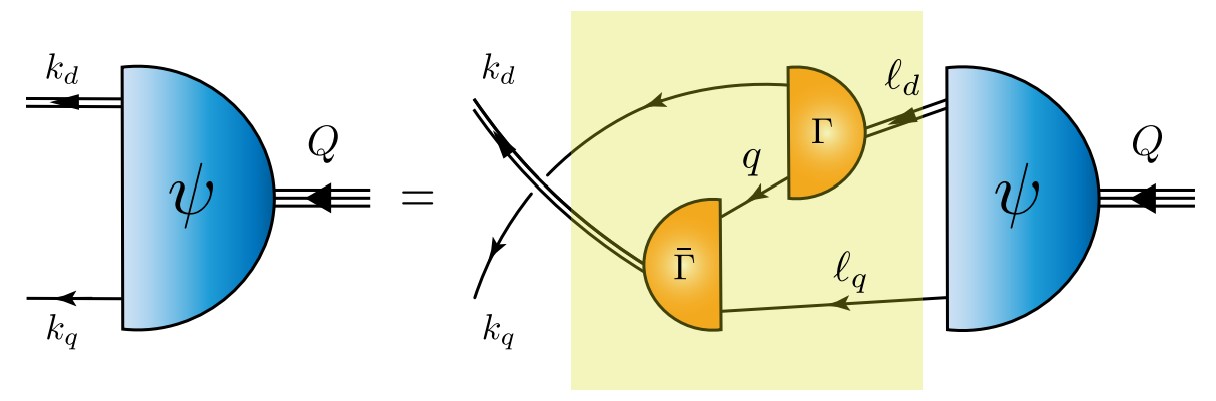 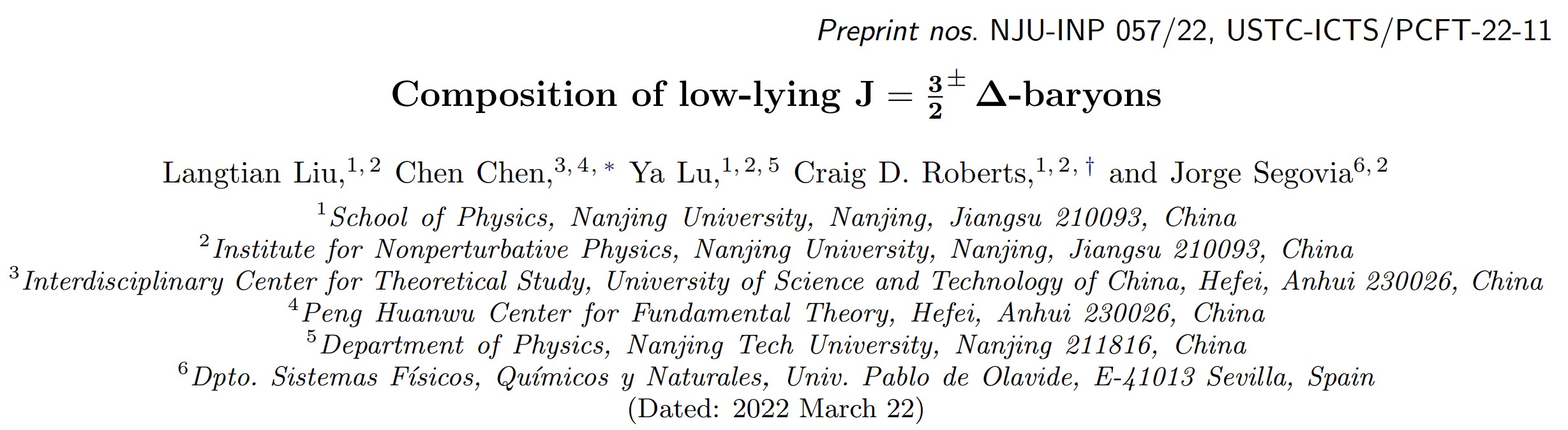 Craig Roberts: cdroberts@nju.edu.cn  453 .. 24/08/09 ..."Recent Progress in Strong QCD"
24
12 Wkshp Hadron Physics & Opportunities Worldwide, Dalian - 24/08/04-09      (42)
Baryon Structure
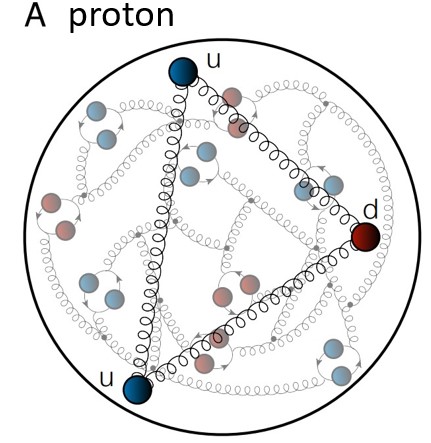 Craig Roberts: cdroberts@nju.edu.cn  453 .. 24/08/09 ..."Recent Progress in Strong QCD"
25
12 Wkshp Hadron Physics & Opportunities Worldwide, Dalian - 24/08/04-09      (42)
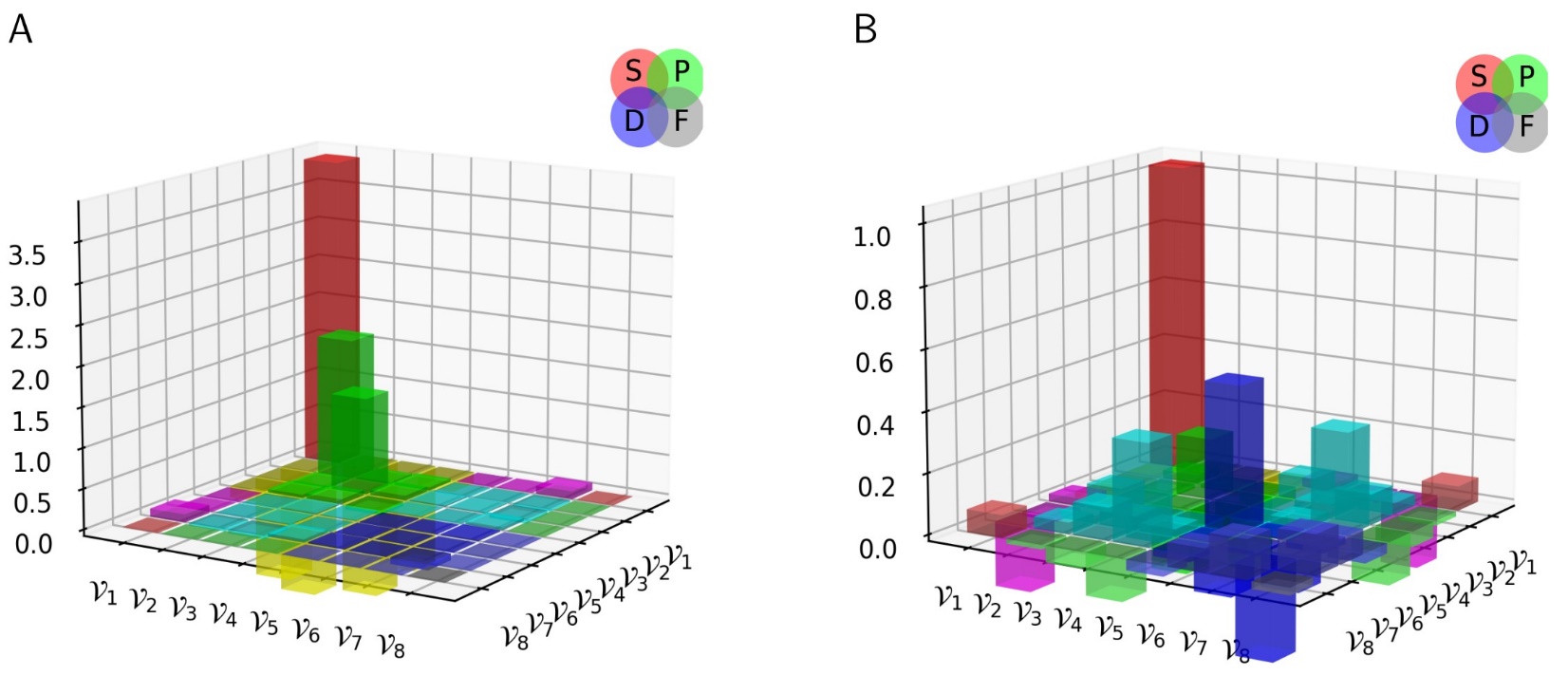 Rest-frame angular momentum decompositions
Craig Roberts: cdroberts@nju.edu.cn  453 .. 24/08/09 ..."Recent Progress in Strong QCD"
26
12 Wkshp Hadron Physics & Opportunities Worldwide, Dalian - 24/08/04-09      (42)
Large momentum transfer resonance electroexcitation experiments can test these predictions; so, will shed light on the nature of emergent hadron mass.
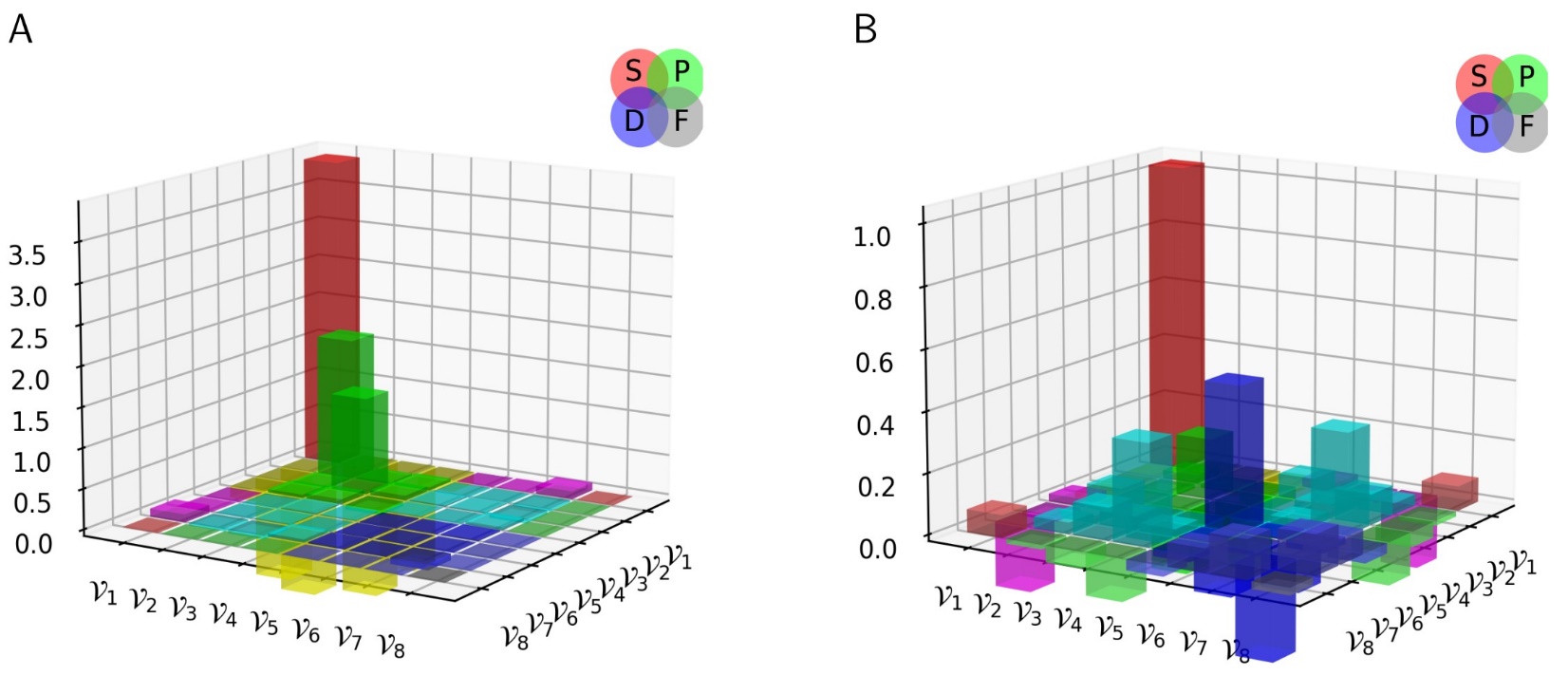 Rest-frame angular momentum decompositions
Craig Roberts: cdroberts@nju.edu.cn  453 .. 24/08/09 ..."Recent Progress in Strong QCD"
27
12 Wkshp Hadron Physics & Opportunities Worldwide, Dalian - 24/08/04-09      (42)
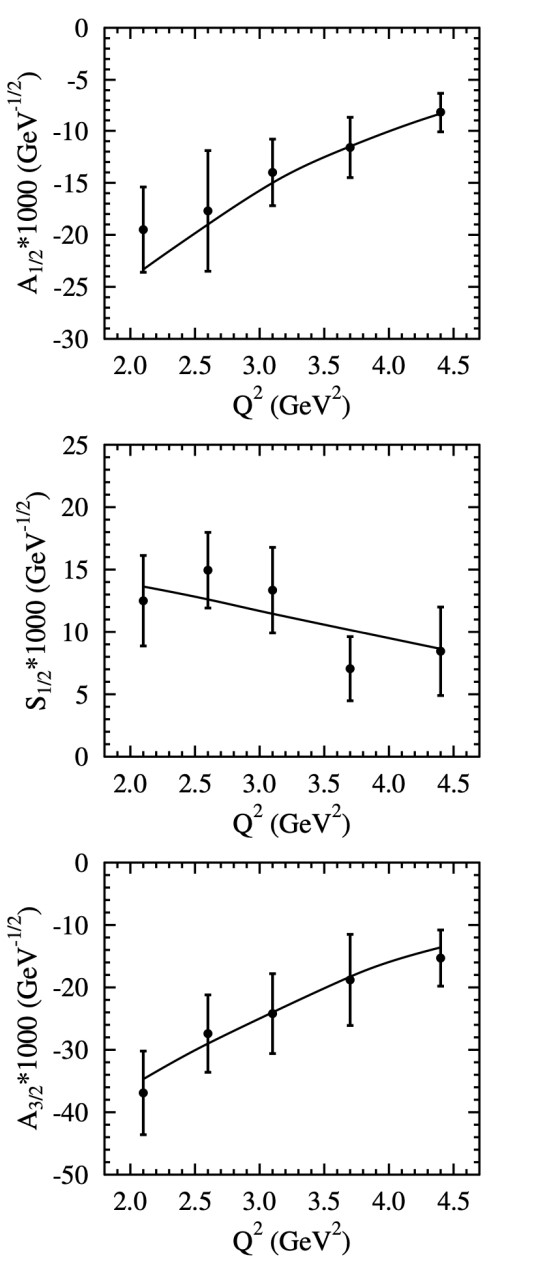 CSM
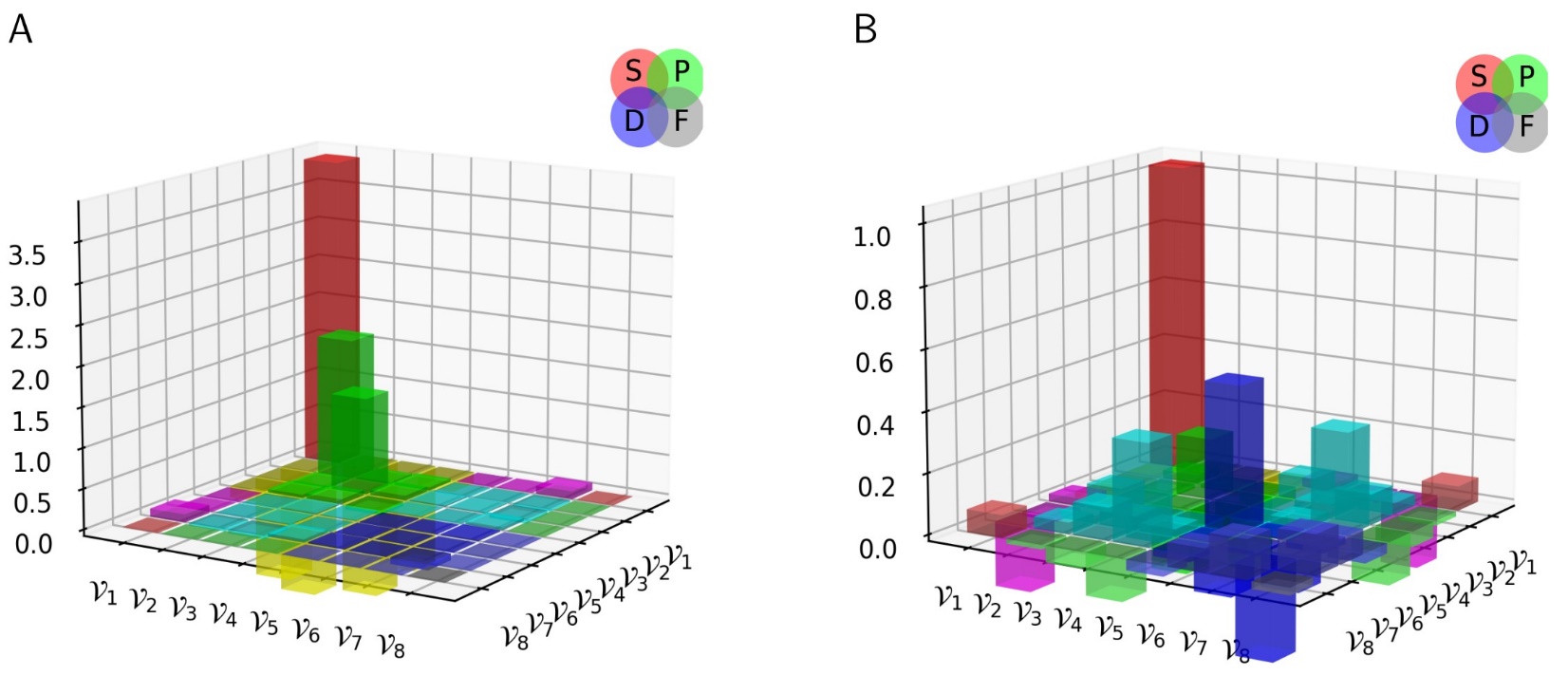 CSM
CSM
Rest-frame angular momentum decompositions
Craig Roberts: cdroberts@nju.edu.cn  453 .. 24/08/09 ..."Recent Progress in Strong QCD"
28
12 Wkshp Hadron Physics & Opportunities Worldwide, Dalian - 24/08/04-09      (42)
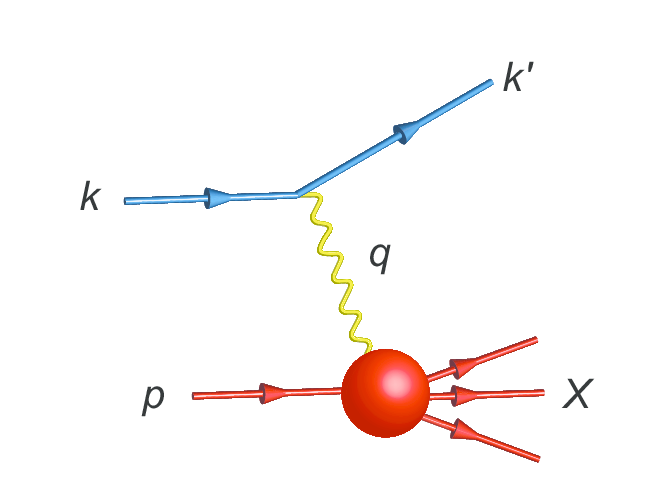 Parton Distribution Functions
Craig Roberts: cdroberts@nju.edu.cn  453 .. 24/08/09 ..."Recent Progress in Strong QCD"
29
12 Wkshp Hadron Physics & Opportunities Worldwide, Dalian - 24/08/04-09      (42)
Proton and pion distribution functions in counterpoint
massive
almost massless
Today, despite enormous expense of time and effort, much must still be learnt before proton and pion structure may be considered understood in terms of DFs
Most simply, what are the differences, if any, between the distributions of partons within the proton and the pion?
The question of similarity/difference between proton and pion DFs has particular resonance today as science seeks to explain EHM
How are obvious macroscopic differences between protons and pions expressed in the structural features of these two bound-states?
pion
proton
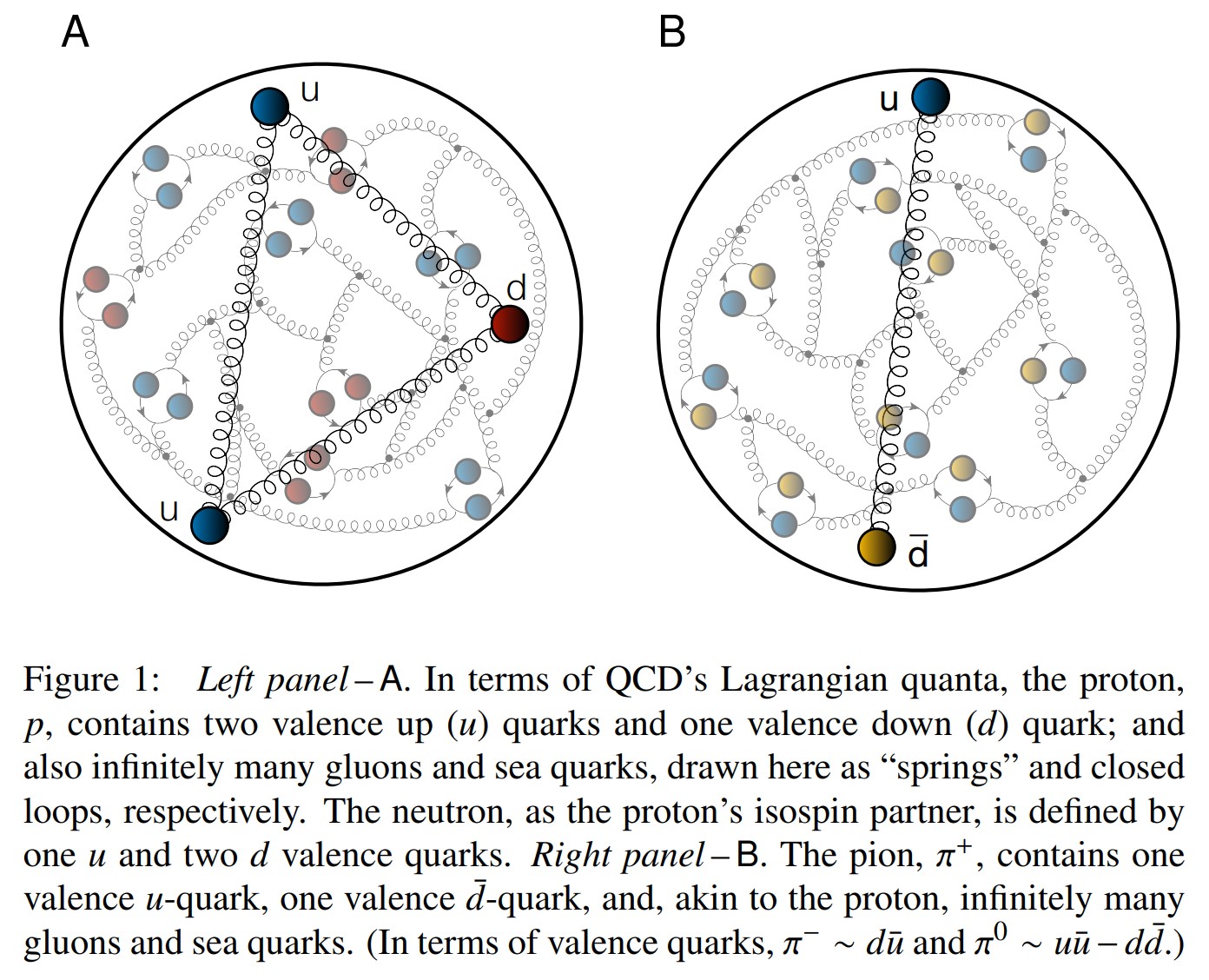 Craig Roberts: cdroberts@nju.edu.cn  453 .. 24/08/09 ..."Recent Progress in Strong QCD"
30
12 Wkshp Hadron Physics & Opportunities Worldwide, Dalian - 24/08/04-09      (42)
Phenomenology – global fits – of proton valence quark DFs
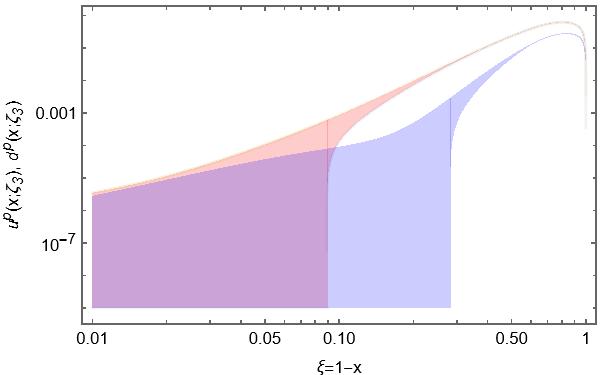 Far valence domain
Craig Roberts: cdroberts@nju.edu.cn  453 .. 24/08/09 ..."Recent Progress in Strong QCD"
31
12 Wkshp Hadron Physics & Opportunities Worldwide, Dalian - 24/08/04-09      (42)
Proton and pion DFs in counterpoint
Proton and pion distribution functions in counterpoint, Ya Lu (陆亚) et al., 
NJU-INP 056/22, e-Print: 2203.00753 [hep-ph], Phys. Lett. B 830 (2022) 137130 
Pion distribution functions from low-order Mellin moments, Ya Lu et al., e-Print: 2311.01613 [hep-ph], Phys. Lett. B 850 (2024) 138534/1-6
Contact interaction study of proton parton distributions, Yang Yu (俞杨) et al., NJU-INP 083/24, e-Print: 2402.06095 [hep-ph], Eur. Phys. J. C 84 (2024) 7, 739/1-23
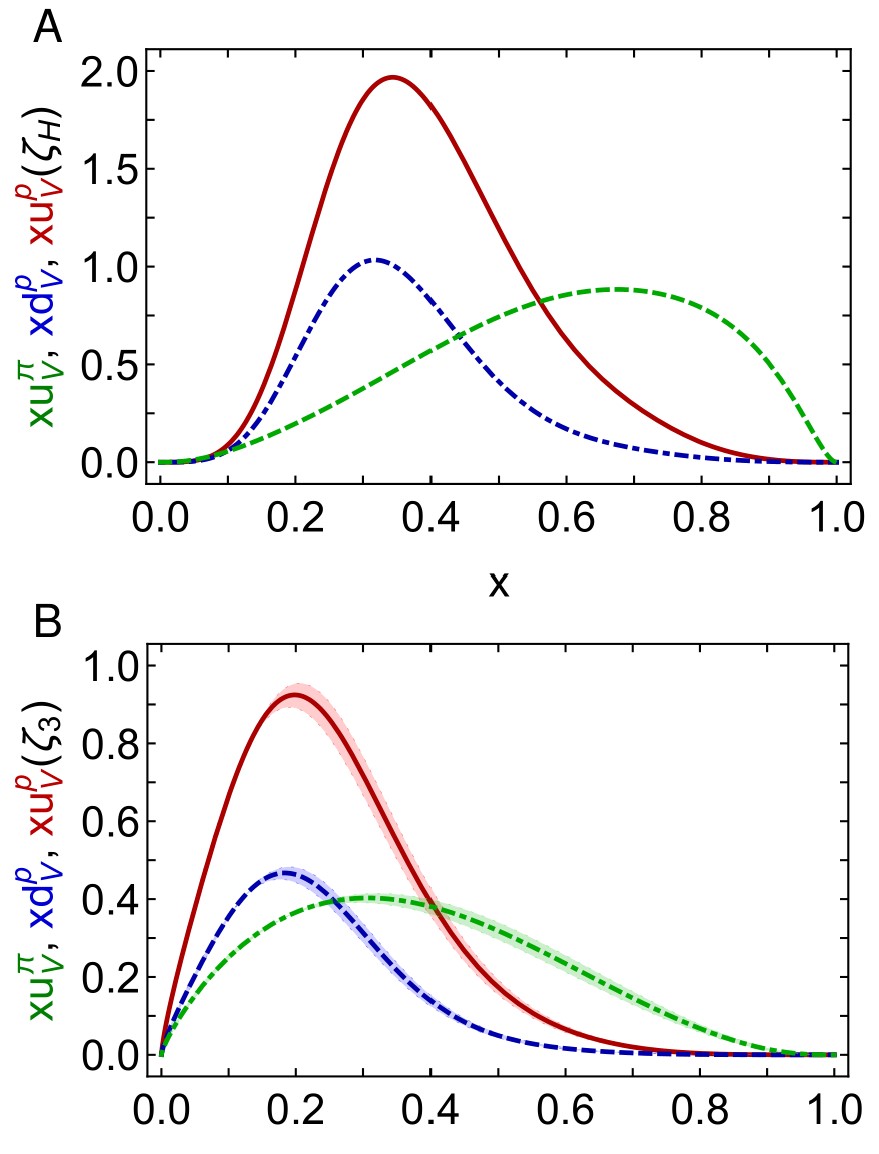 dilation
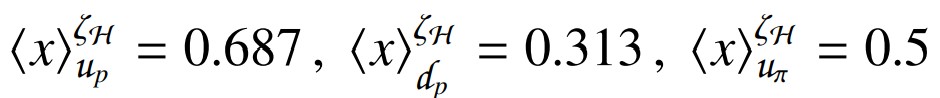 u in proton
d in proton
u in pion
dilation
Craig Roberts: cdroberts@nju.edu.cn  453 .. 24/08/09 ..."Recent Progress in Strong QCD"
32
12 Wkshp Hadron Physics & Opportunities Worldwide, Dalian - 24/08/04-09      (42)
Proton and pion DFs in counterpoint
Proton and pion distribution functions in counterpoint, Ya Lu (陆亚) et al., 
NJU-INP 056/22, e-Print: 2203.00753 [hep-ph], Phys. Lett. B 830 (2022) 137130 
Pion distribution functions from low-order Mellin moments, Ya Lu et al., e-Print: 2311.01613 [hep-ph], Phys. Lett. B 850 (2024) 138534/1-6
Contact interaction study of proton parton distributions, Yang Yu (俞杨) et al., NJU-INP 083/24, e-Print: 2402.06095 [hep-ph], Eur. Phys. J. C 84 (2024) 7, 739/1-23
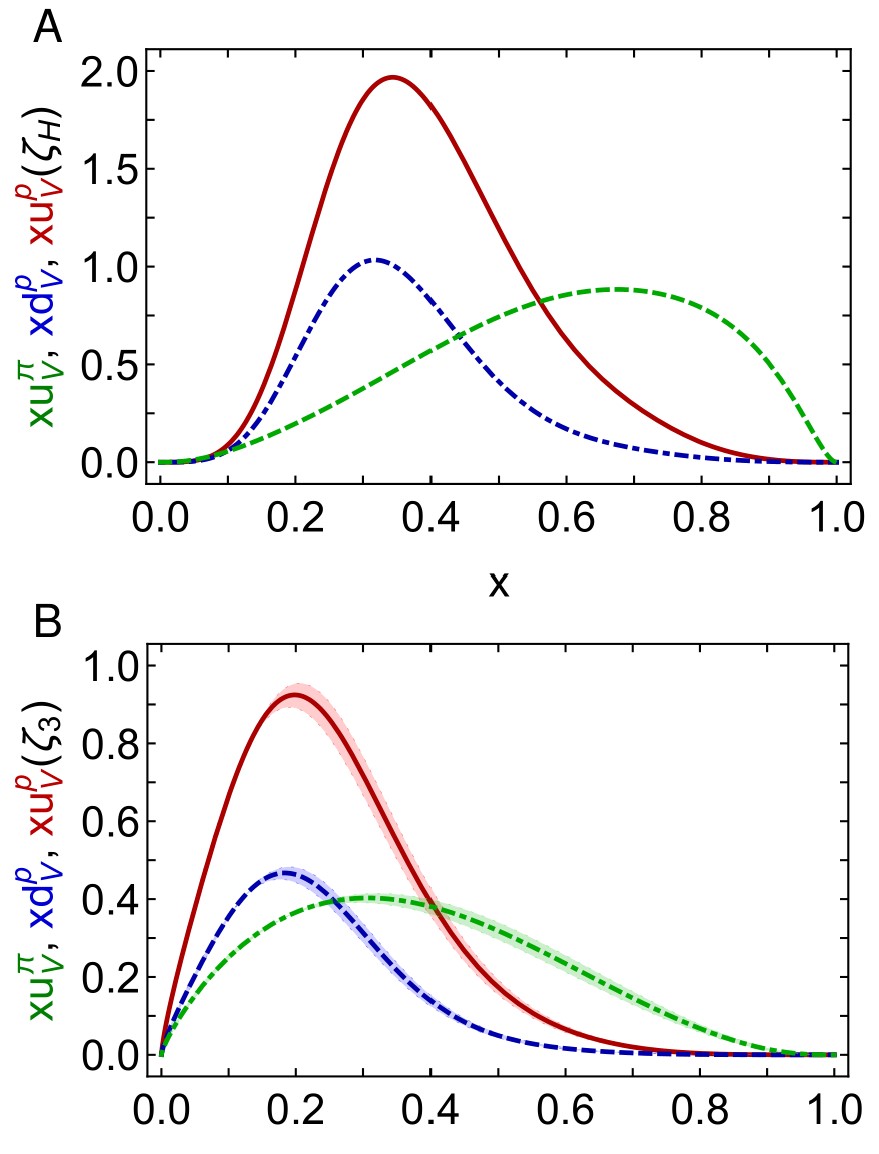 dilation
Numerous predictions – similarities and differences
All of which can be tested 
with high-luminosity, high-energy facilities
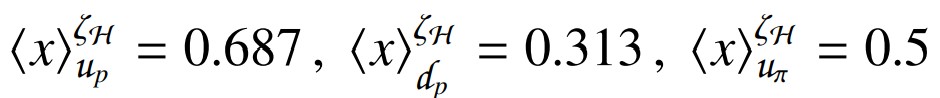 u in proton
d in proton
u in pion
dilation
Craig Roberts: cdroberts@nju.edu.cn  453 .. 24/08/09 ..."Recent Progress in Strong QCD"
33
12 Wkshp Hadron Physics & Opportunities Worldwide, Dalian - 24/08/04-09      (42)
Neutron/Proton structure function ratio
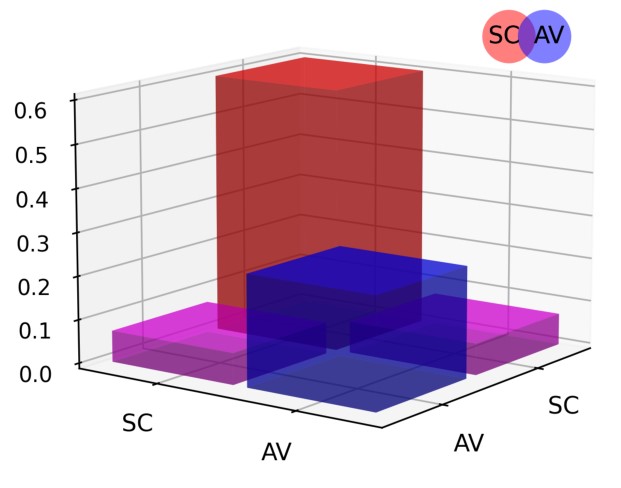 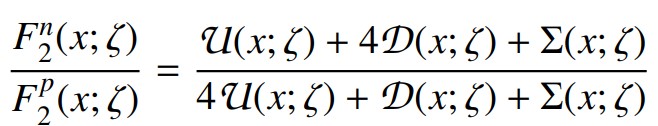 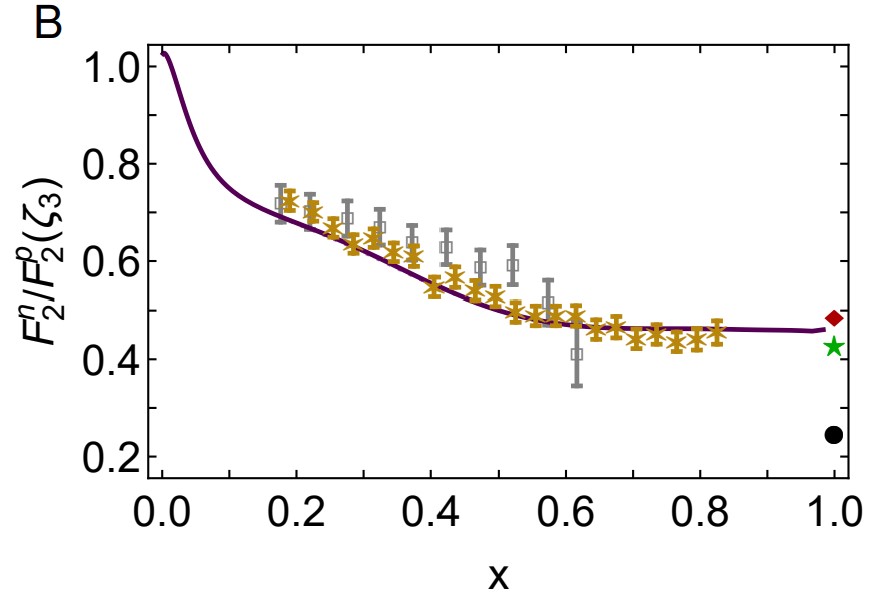 Sea quark dominance on x<0.2
Valence quark dominance on x>0.2
🎆 Valence quark ratio in the proton, Zhu-Fang Cui, (崔著钫), Fei Gao (高飞), Daniele Binosi, Lei Chang (常雷), Craig D. Roberts and Sebastian M. Schmidt, NJU-INP 049/21, e-print: 2108.11493 [hep-ph], Chin. Phys. Lett. Express 39 (04) (2022) 041401/1-5: Express Letter
Probability that scalar diquark only models of nucleon might be consistent with available data is 1/141,000
Craig Roberts: cdroberts@nju.edu.cn  453 .. 24/08/09 ..."Recent Progress in Strong QCD"
34
12 Wkshp Hadron Physics & Opportunities Worldwide, Dalian - 24/08/04-09      (42)
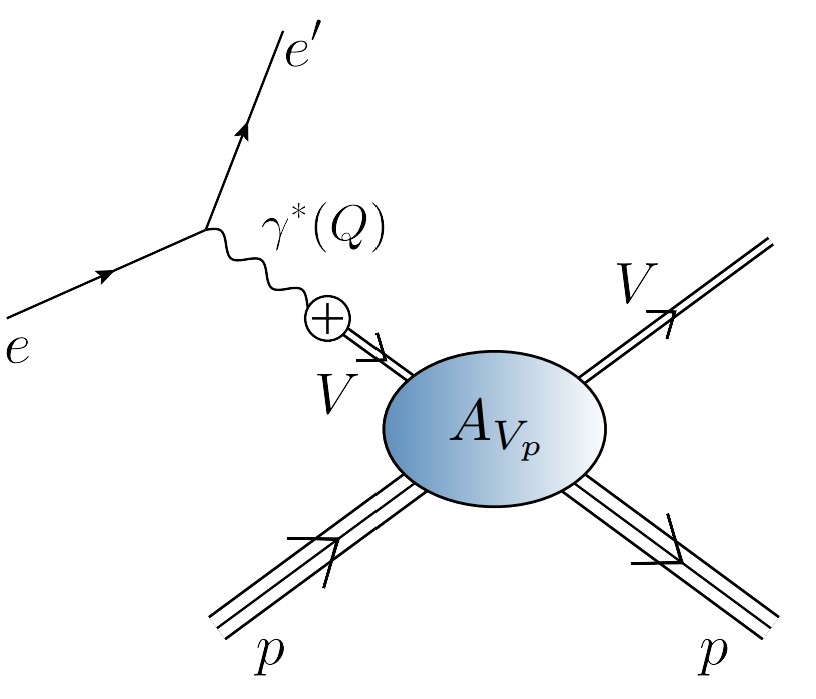 Photoproduction of heavy vector mesons
Craig Roberts: cdroberts@nju.edu.cn  453 .. 24/08/09 ..."Recent Progress in Strong QCD"
35
12 Wkshp Hadron Physics & Opportunities Worldwide, Dalian - 24/08/04-09      (42)
EHM MeasurementsHow does the mass of the nucleon arise?
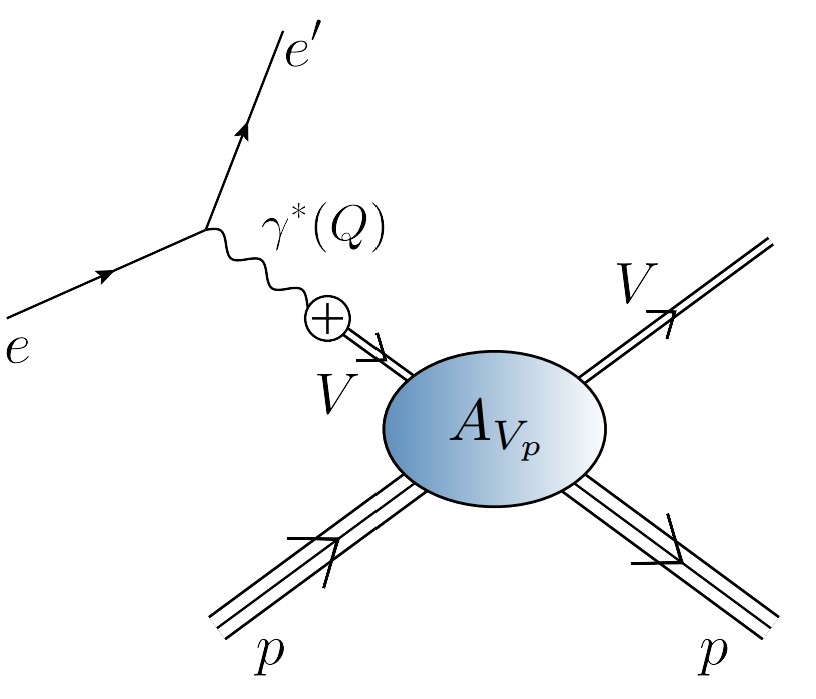 Craig Roberts: cdroberts@nju.edu.cn  453 .. 24/08/09 ..."Recent Progress in Strong QCD"
36
12 Wkshp Hadron Physics & Opportunities Worldwide, Dalian - 24/08/04-09      (42)
J/ψ photoproduction: threshold to very high energy, Lin Tang (唐淋), Yi-Xuan Yang (杨逸轩), Zhu-Fang Cui (崔著钫) and Craig D. Roberts, NJU-INP 089/24, e-Print: 2405.17675 [hep-ph], Phys. Lett. B 856 (2024) 138904/1-7
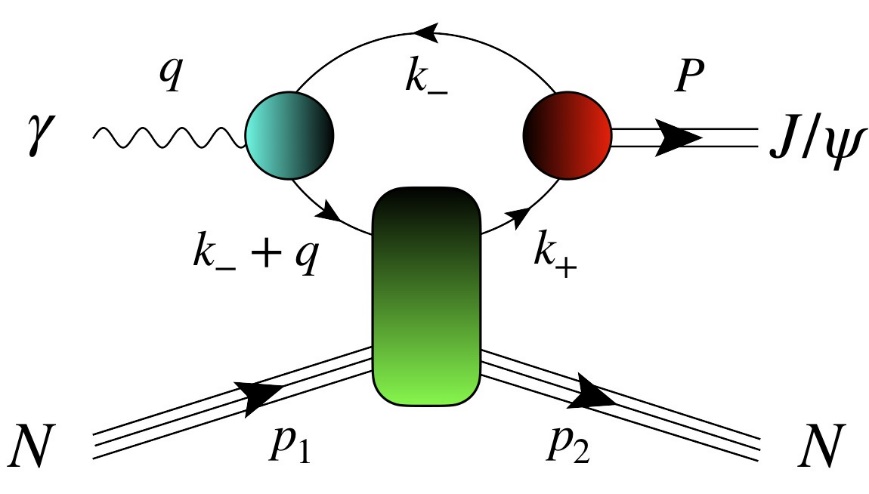 Craig Roberts: cdroberts@nju.edu.cn  453 .. 24/08/09 ..."Recent Progress in Strong QCD"
37
12 Wkshp Hadron Physics & Opportunities Worldwide, Dalian - 24/08/04-09      (42)
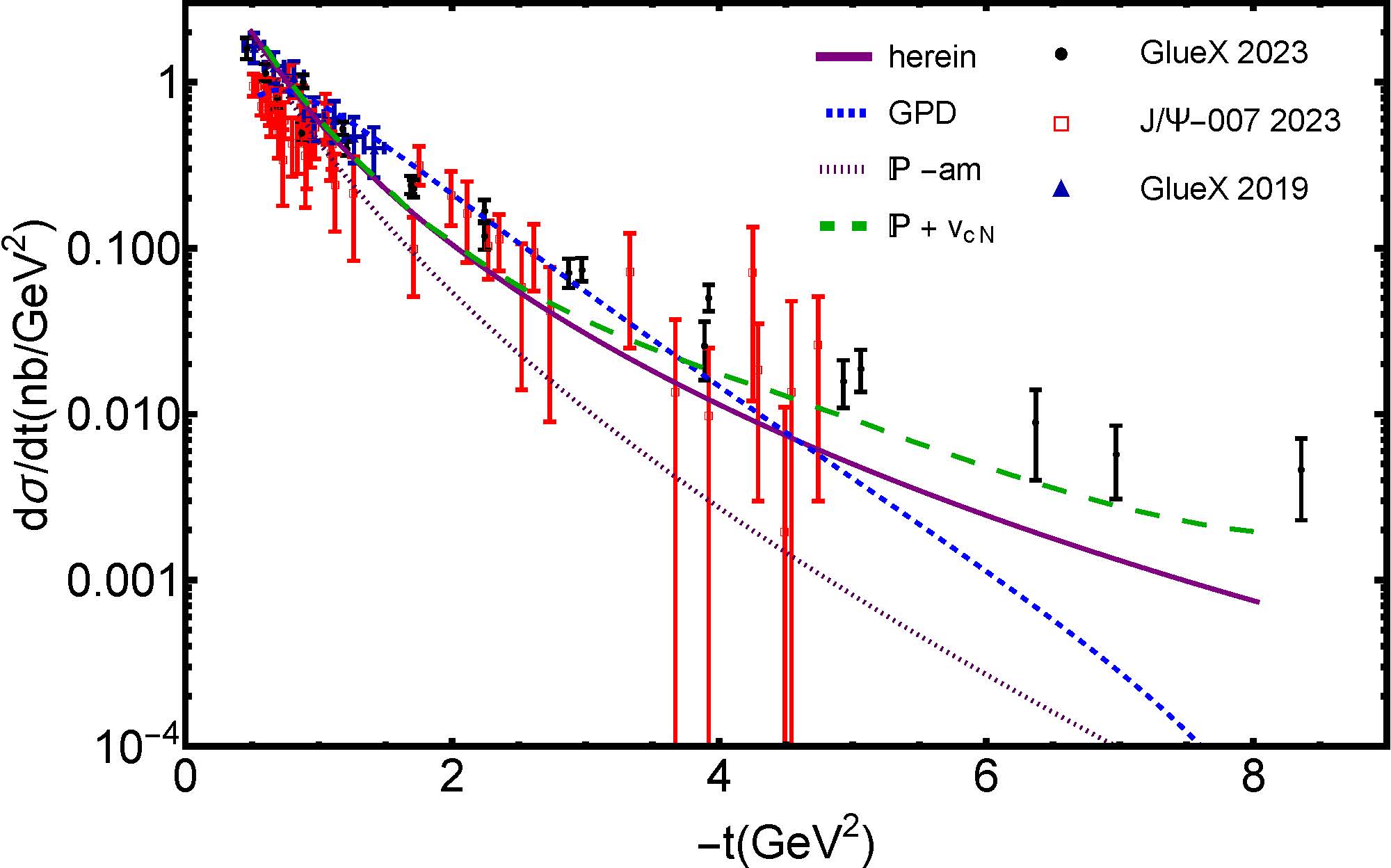 Craig Roberts: cdroberts@nju.edu.cn  453 .. 24/08/09 ..."Recent Progress in Strong QCD"
38
12 Wkshp Hadron Physics & Opportunities Worldwide, Dalian - 24/08/04-09      (42)
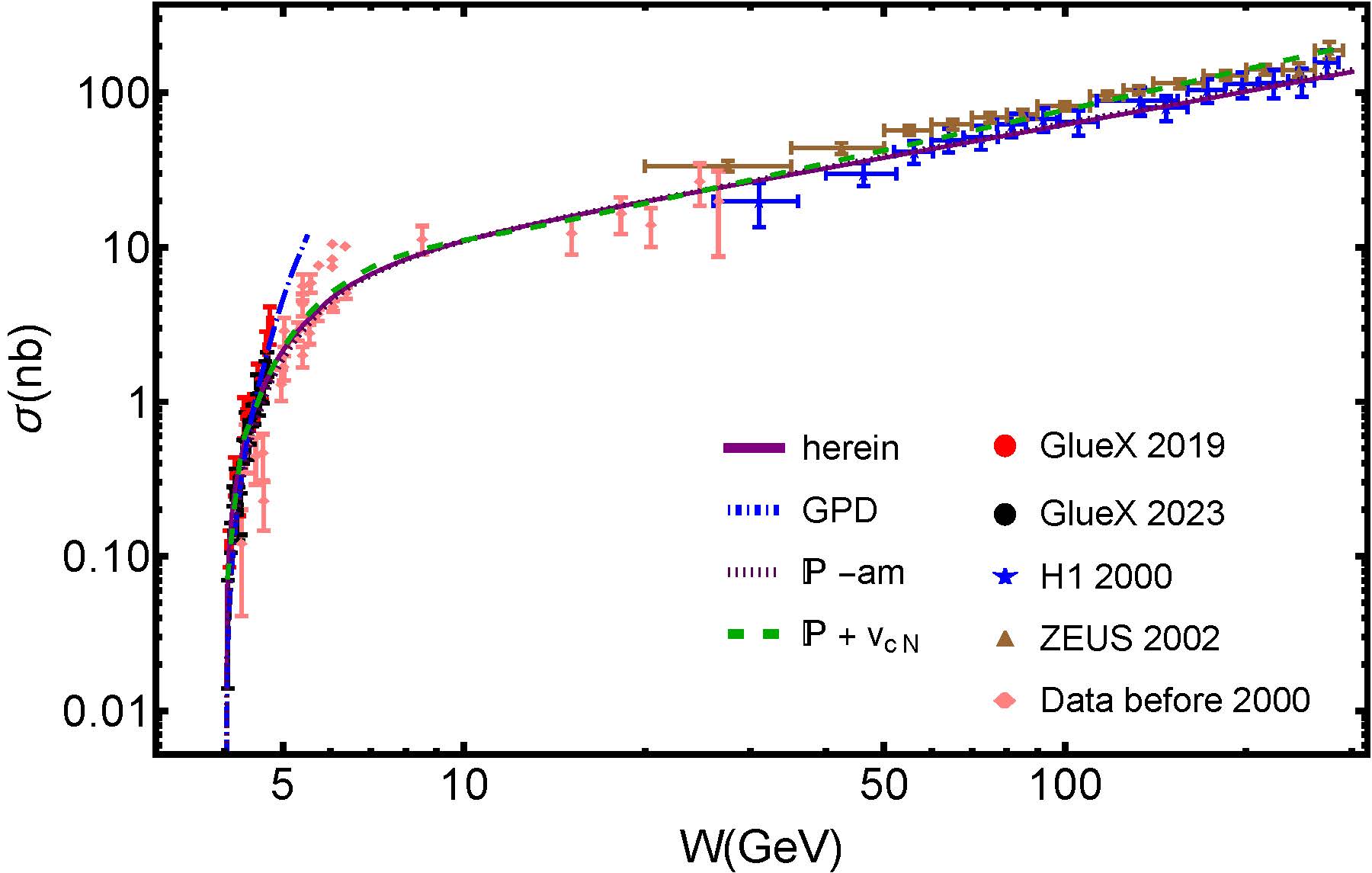 Craig Roberts: cdroberts@nju.edu.cn  453 .. 24/08/09 ..."Recent Progress in Strong QCD"
39
12 Wkshp Hadron Physics & Opportunities Worldwide, Dalian - 24/08/04-09      (42)
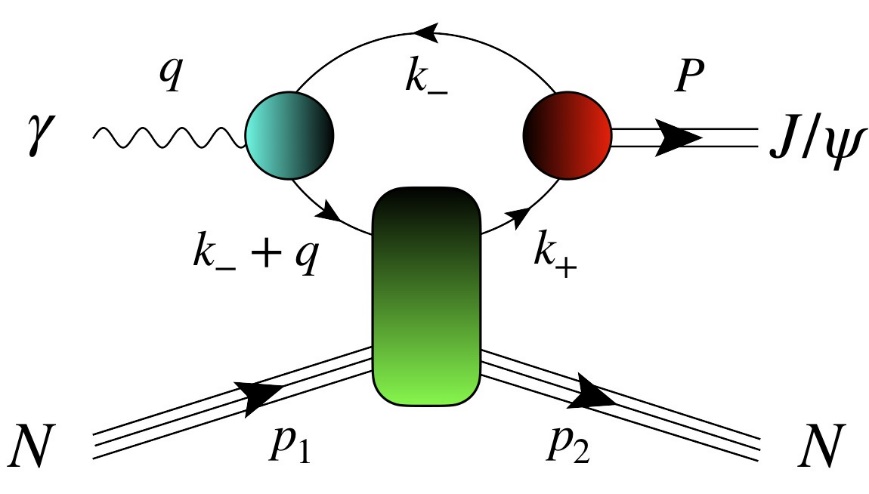 Craig Roberts: cdroberts@nju.edu.cn  453 .. 24/08/09 ..."Recent Progress in Strong QCD"
40
12 Wkshp Hadron Physics & Opportunities Worldwide, Dalian - 24/08/04-09      (42)
Gather all pieces of the puzzle … Reveal the source of Nature’s basic mass-scale
Synergy of Experiment, Phenomenology, Theory
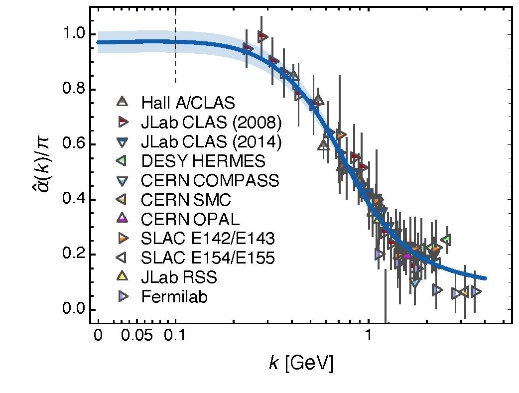 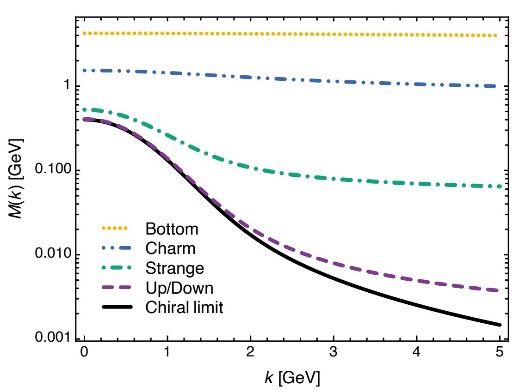 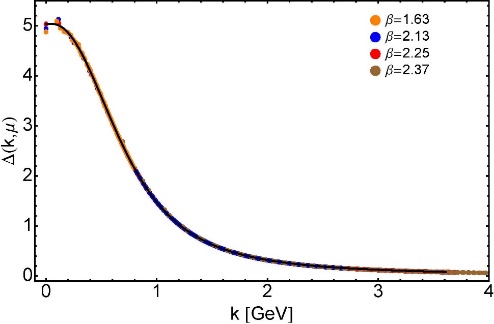 Craig Roberts: cdroberts@nju.edu.cn  453 .. 24/08/09 ..."Recent Progress in Strong QCD"
41
12 Wkshp Hadron Physics & Opportunities Worldwide, Dalian - 24/08/04-09      (42)
Grant no. 12135007
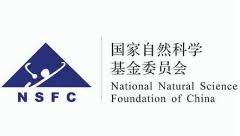 Emergent Hadron Mass
QCD is unique amongst known fundamental theories of natural phenomena
The degrees-of-freedom used to express the scale-free Lagrangian are not directly observable
Massless gauge bosons become massive, with no “human” interference
Gluon mass ensures a stable, infrared completion of the theory through the appearance of a running coupling that saturates at infrared momenta, being everywhere finite
Massless fermions become massive, producing
Massive baryons and simultaneously Massless mesons
These emergent features of QCD are expressed in every strong interaction observable 
They can also be revealed via 
	EHM interference with Nature’s other known source of mass = Higgs
We are capable of building facilities that can validate these concepts, proving QCD to be 
	the 1st well-defined four-dimensional quantum field theory ever contemplated
This may open doors that lead far beyond the Standard Model
Craig Roberts: cdroberts@nju.edu.cn  453 .. 24/08/09 ..."Recent Progress in Strong QCD"
42
12 Wkshp Hadron Physics & Opportunities Worldwide, Dalian - 24/08/04-09      (42)
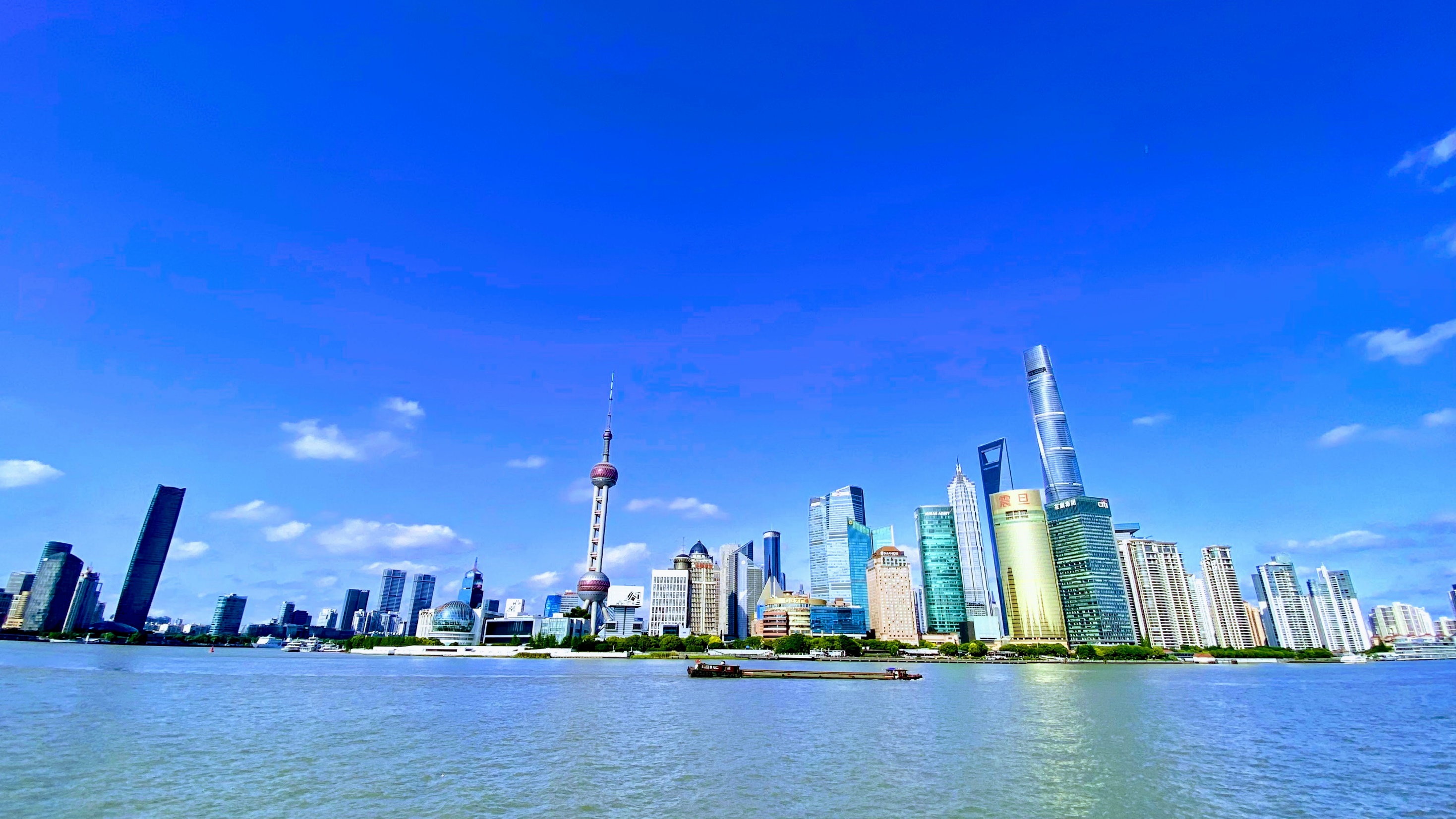 There are theories of many things,
But is there a theory of everything?
Thankyou
43
Craig Roberts: cdroberts@nju.edu.cn  453 .. 24/08/09 ..."Recent Progress in Strong QCD"
12 Wkshp Hadron Physics & Opportunities Worldwide, Dalian - 24/08/04-09      (42)
Craig Roberts: cdroberts@nju.edu.cn  453 .. 24/08/09 ..."Recent Progress in Strong QCD"
44
12 Wkshp Hadron Physics & Opportunities Worldwide, Dalian - 24/08/04-09      (42)
Nucleon mass from a covariant three-quark Faddeev equation
G. Eichmann et al., Phys. Rev. Lett. 104 (2010) 201601 
Nucleon charge and magnetisation distributions: flavour separation and zeroes, 
Zhao-Qian Yao et al., e-Print: 2403.08088 [hep-ph]
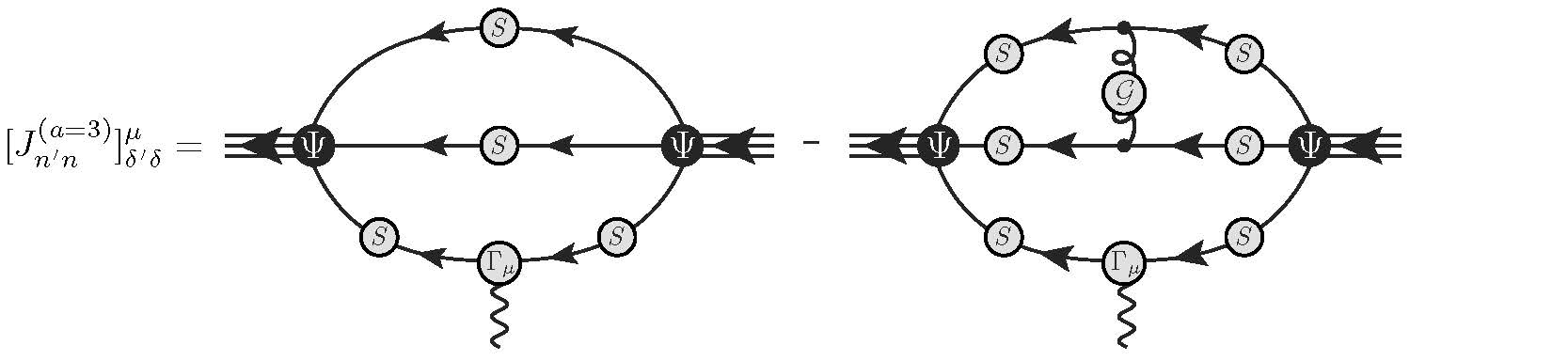 Electromagnetic Current
Craig Roberts: cdroberts@nju.edu.cn  453 .. 24/08/09 ..."Recent Progress in Strong QCD"
45
12 Wkshp Hadron Physics & Opportunities Worldwide, Dalian - 24/08/04-09      (42)
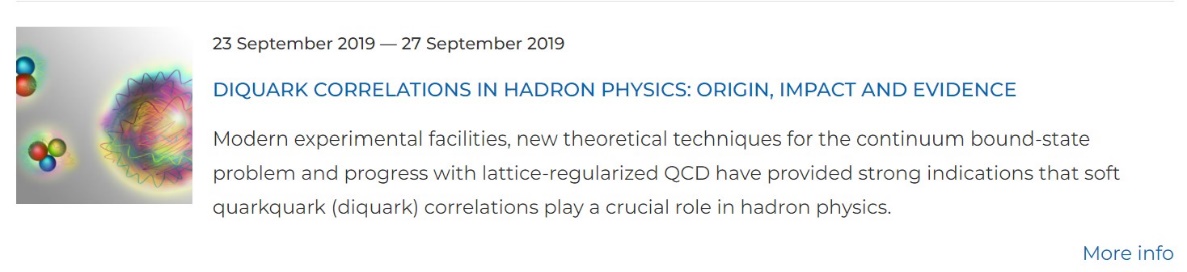 Diquarks - Facts
Craig Roberts: cdroberts@nju.edu.cn  453 .. 24/08/09 ..."Recent Progress in Strong QCD"
46
12 Wkshp Hadron Physics & Opportunities Worldwide, Dalian - 24/08/04-09      (42)
Roper resonance: Toward a solution to the fifty year puzzle, 
Volker D. Burkert and Craig D. Roberts, 
arXiv:1710.02549 [nucl-ex], Rev. Mod. Phys. 91 (2019) 011003/1-18
Numerous other resonances
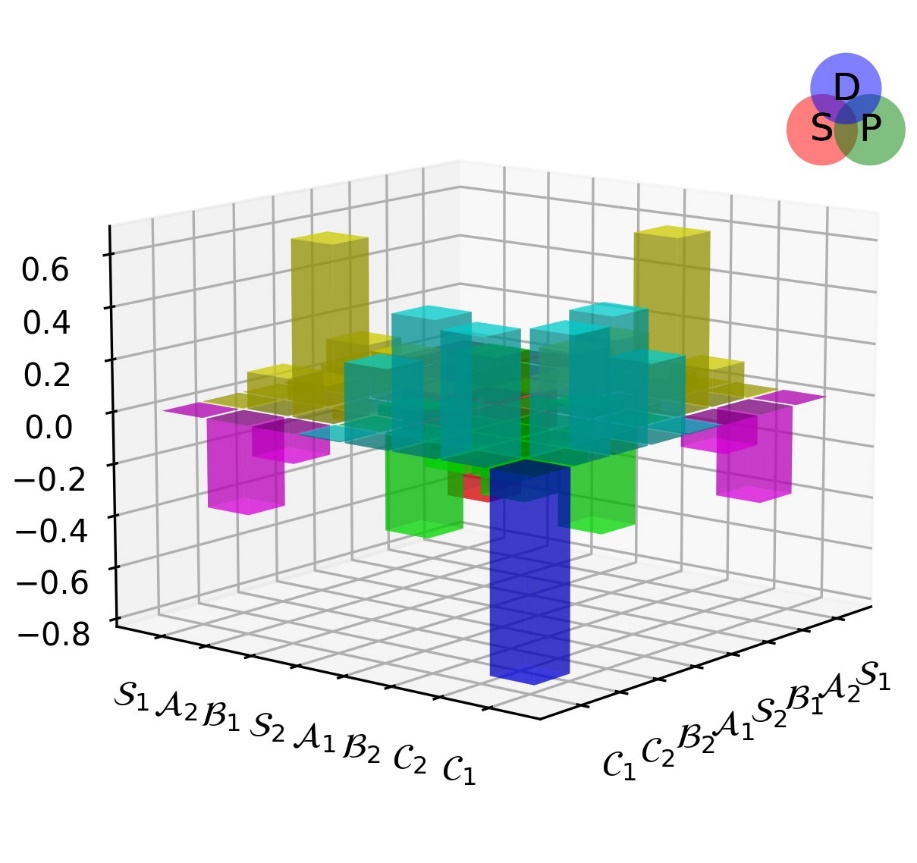 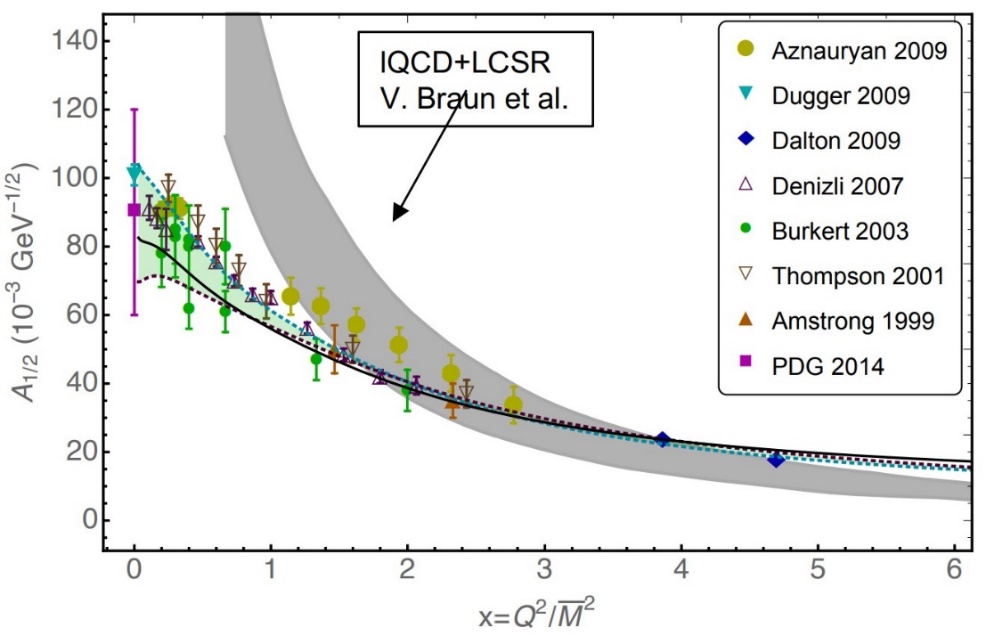 Dynamical diquarks in the γ*p → N(1535)1/2− transition, 
Khépani Raya et al., NJU-INP 046/21, arXiv:2108.02306 [hep-ph], 
Eur. Phys. J. A 57 (2021) 266/1-16
Craig Roberts: cdroberts@nju.edu.cn  453 .. 24/08/09 ..."Recent Progress in Strong QCD"
47
12 Wkshp Hadron Physics & Opportunities Worldwide, Dalian - 24/08/04-09      (42)
Parity Doubling
Craig Roberts: cdroberts@nju.edu.cn  453 .. 24/08/09 ..."Recent Progress in Strong QCD"
48
12 Wkshp Hadron Physics & Opportunities Worldwide, Dalian - 24/08/04-09      (42)
Positivity of unpolarised DFs
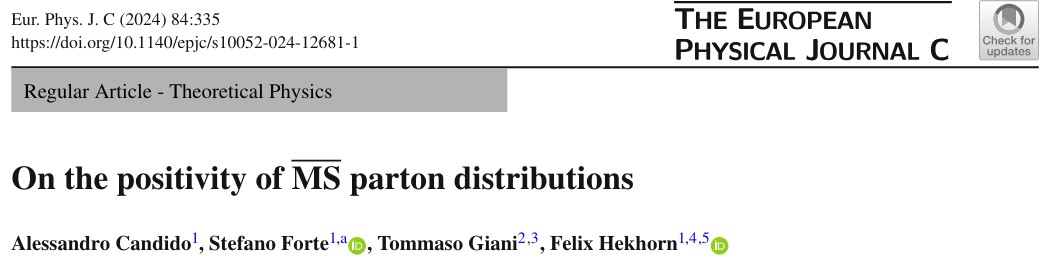 Craig Roberts: cdroberts@nju.edu.cn  453 .. 24/08/09 ..."Recent Progress in Strong QCD"
49
12 Wkshp Hadron Physics & Opportunities Worldwide, Dalian - 24/08/04-09      (42)